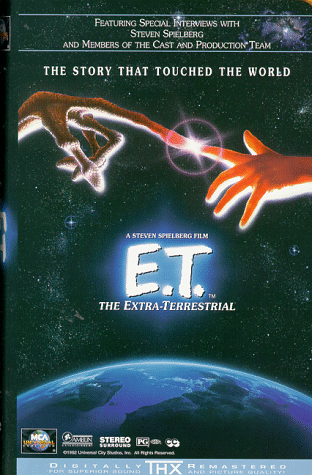 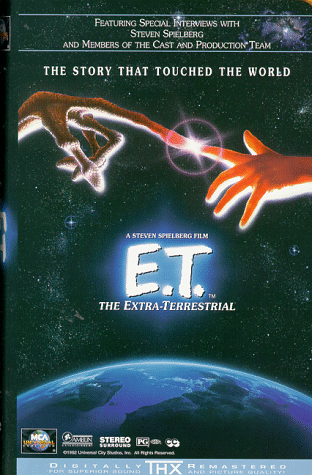 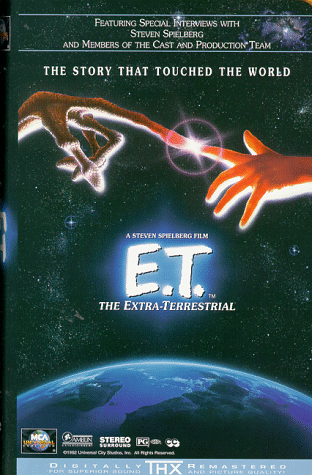 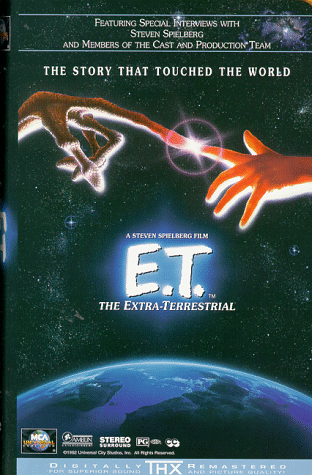 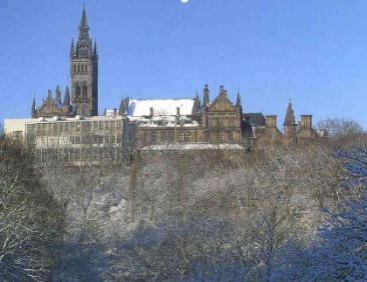 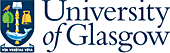 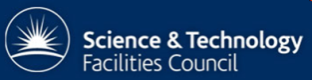 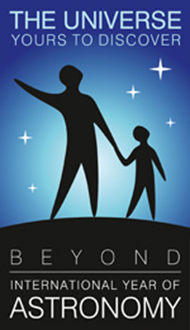 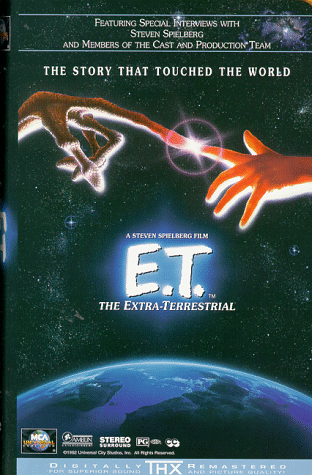 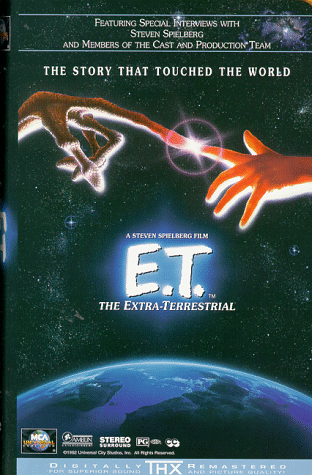 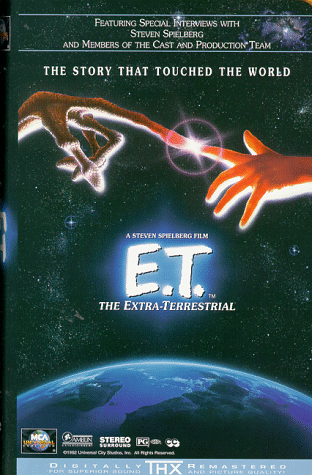 Extra-terrestrial life:

Is there anybody out there?…
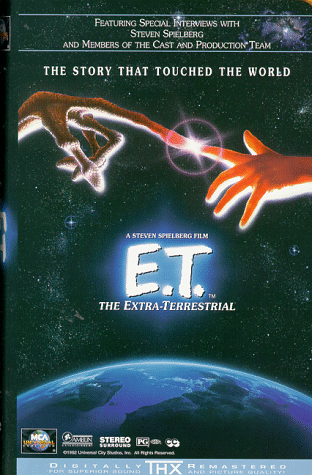 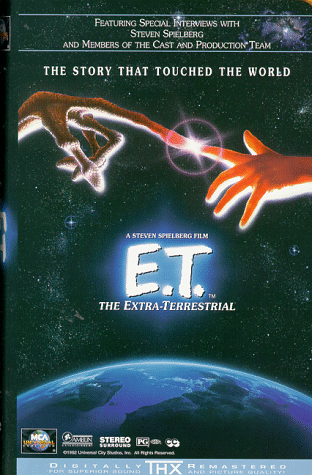 Bishopbriggs
Academy

Dec 2011
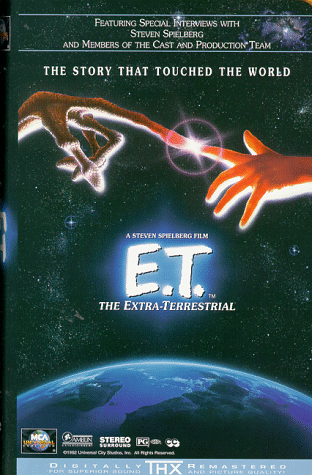 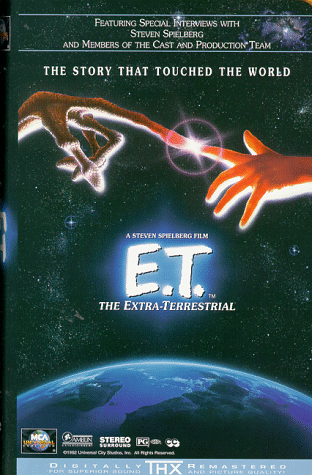 Martin Hendry
University of Glasgow
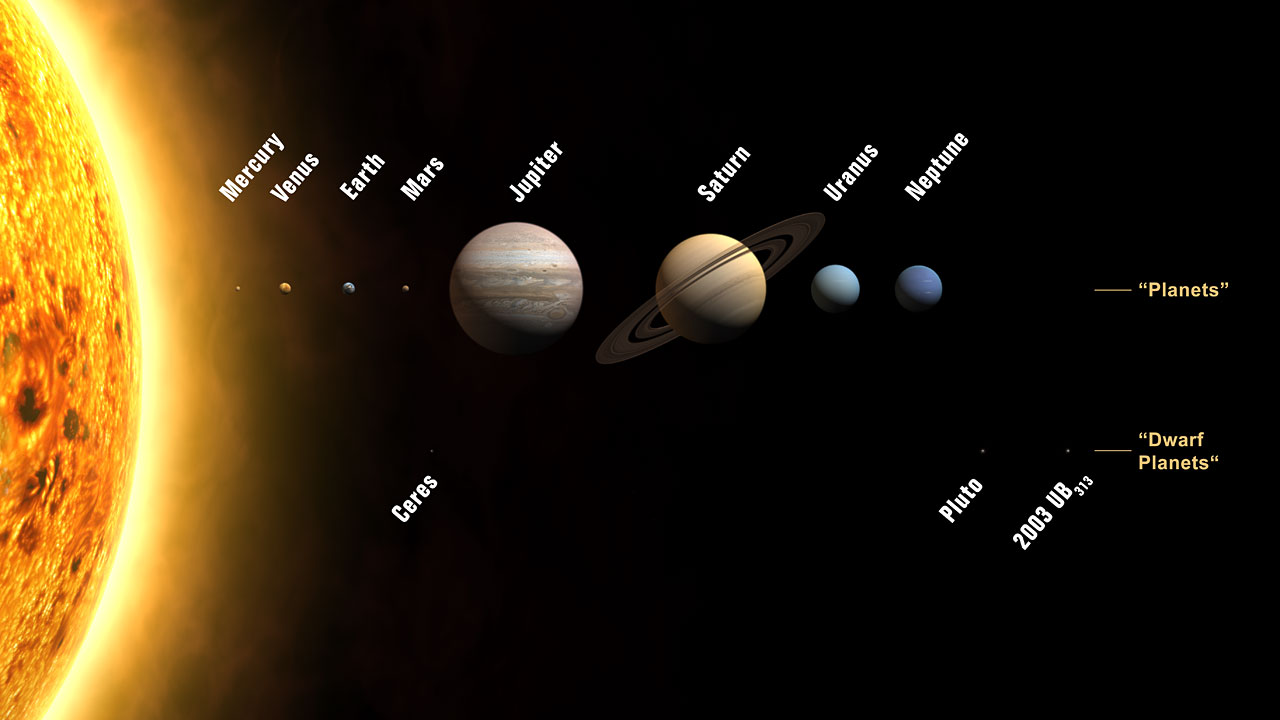 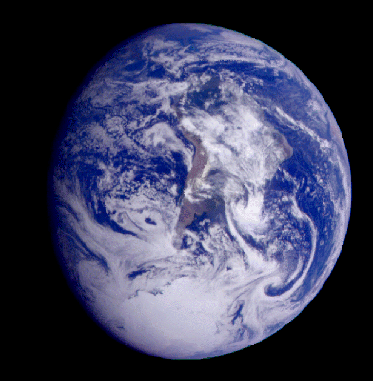 Liquid 
Water



Oxygen




Carbon
Dioxide
= life!
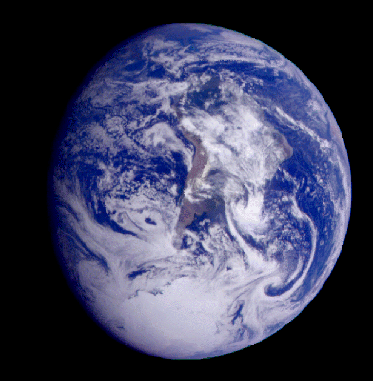 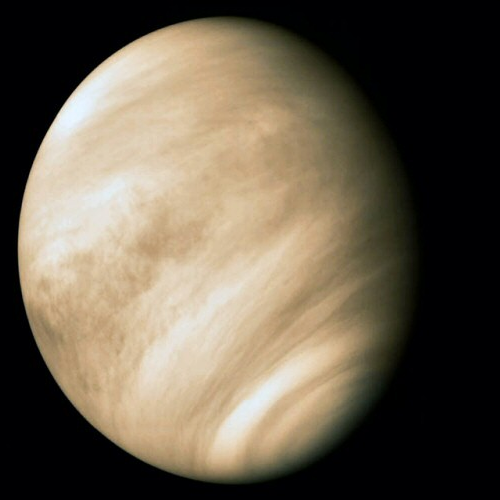 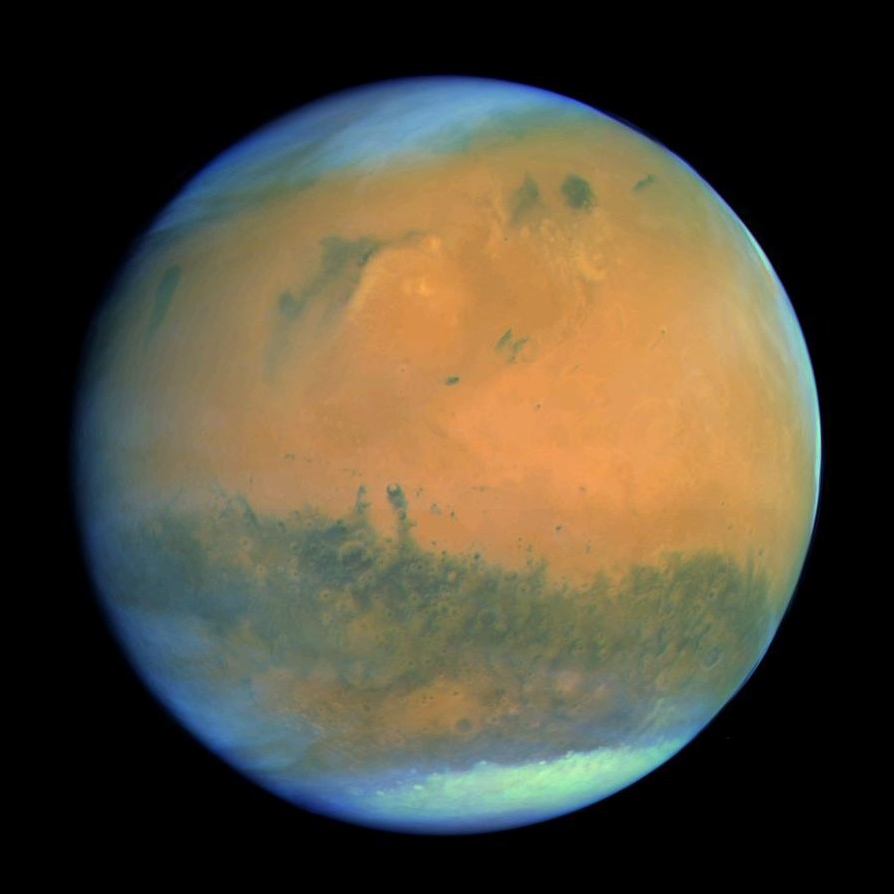 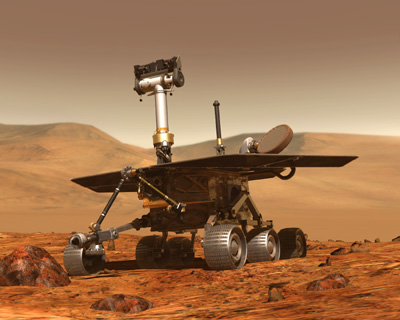 Mars is the best bet:

 Mars Express ( + Beagle 2)

 Spirit + Opportunity
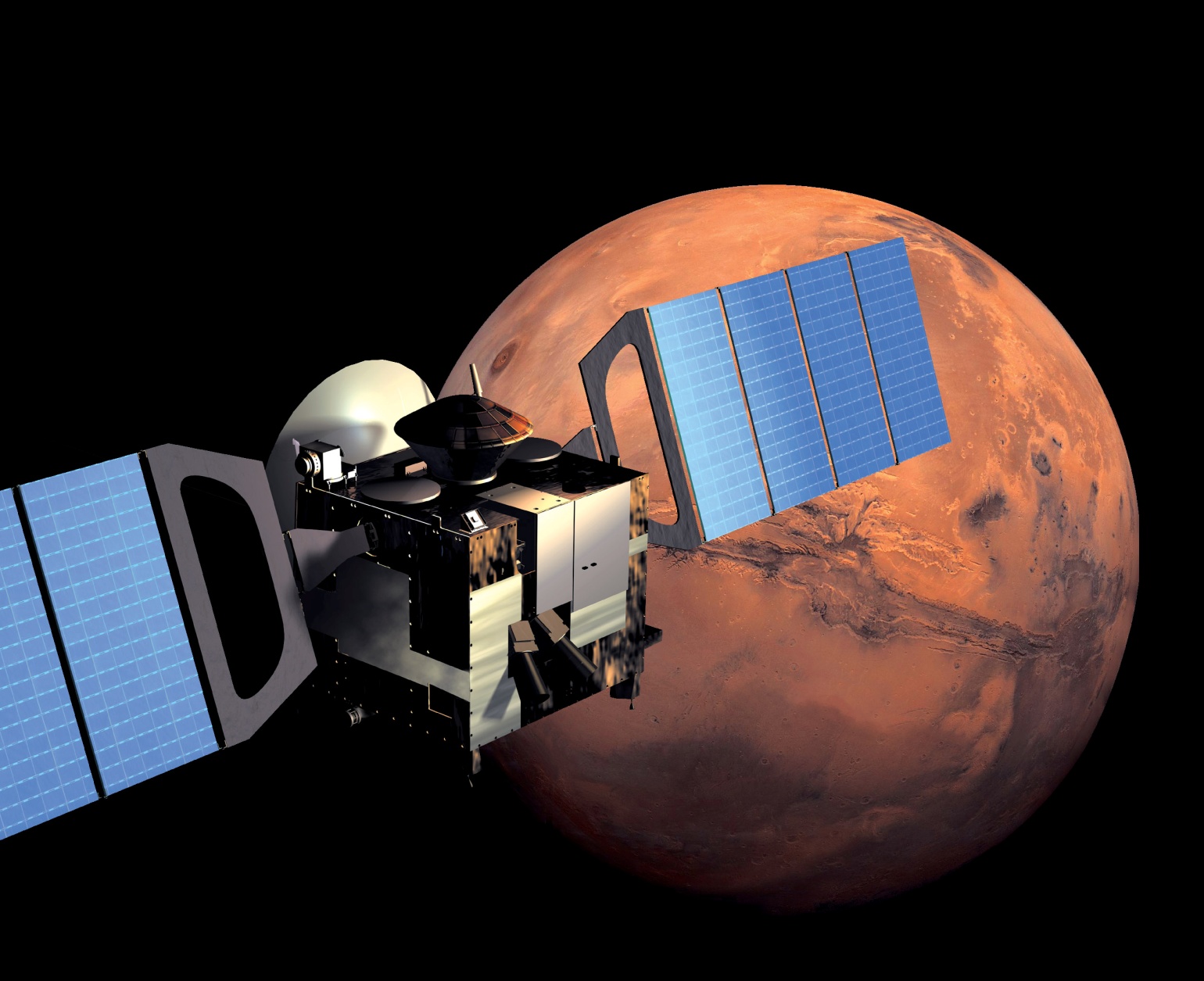 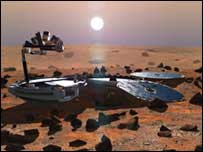 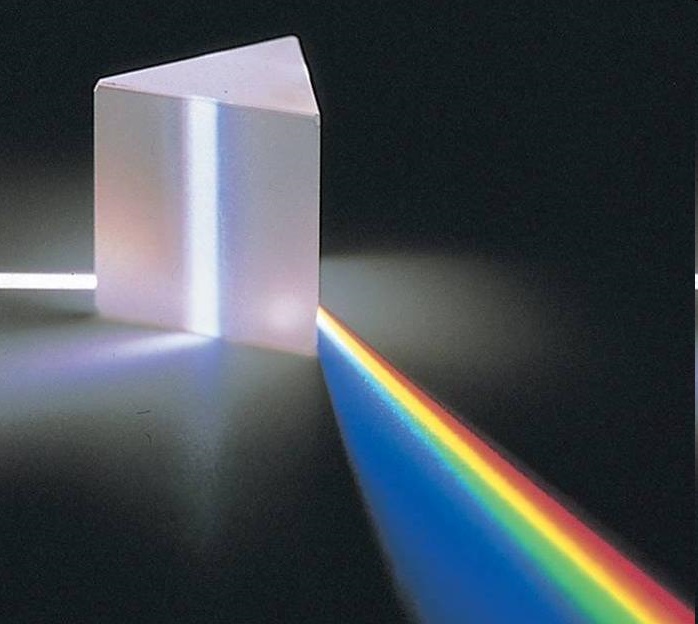 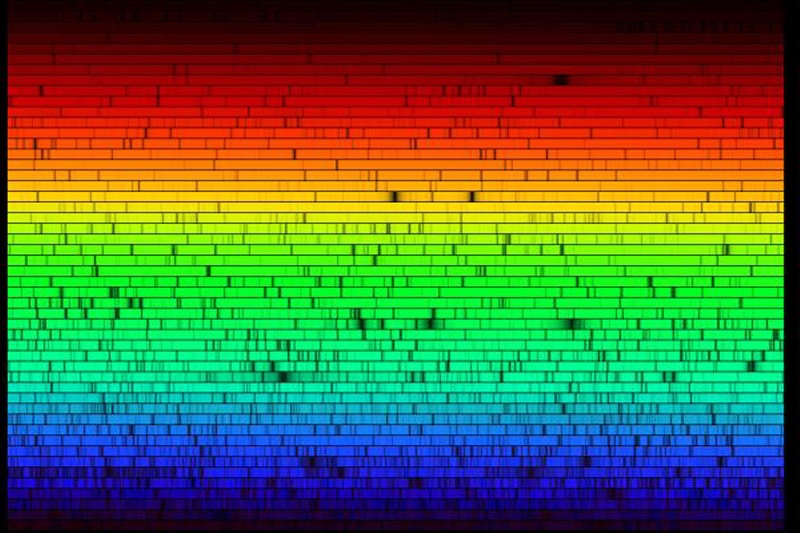 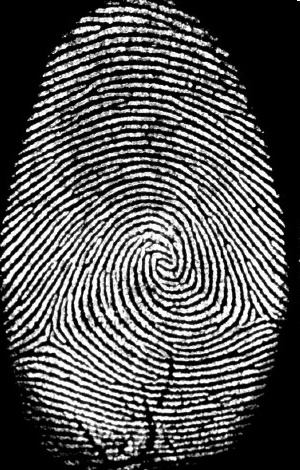 We can use spectral lines, like fingerprints, to identify the chemicals that stars and planets are made of.
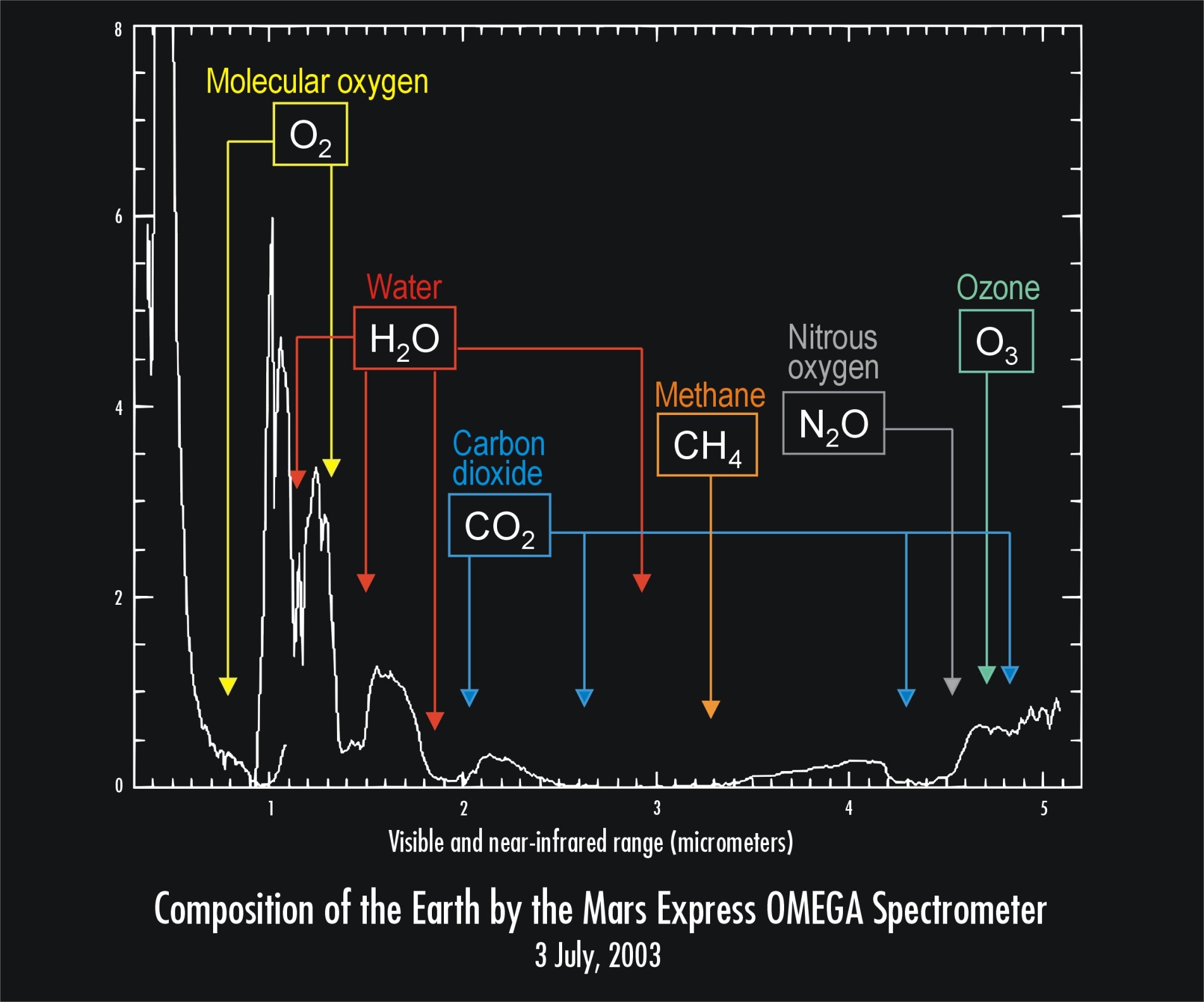 Strength of absorption
Wavelength (microns)
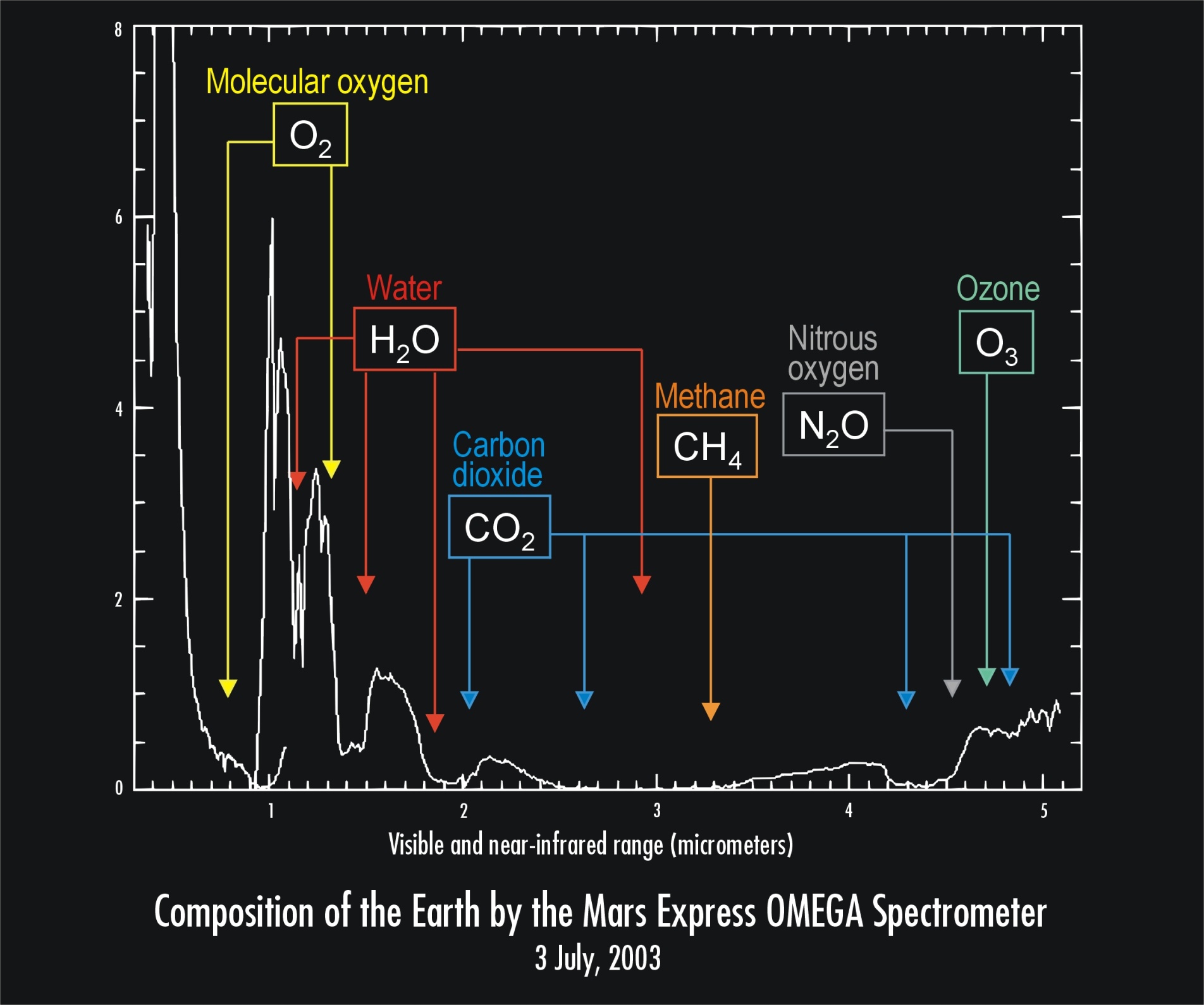 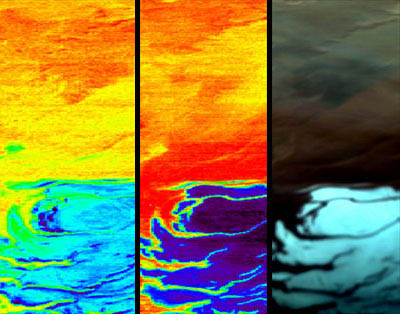 2004:

Mars Express Orbiter detects frozen carbon dioxide  and  water 
at the South Pole 
of Mars.
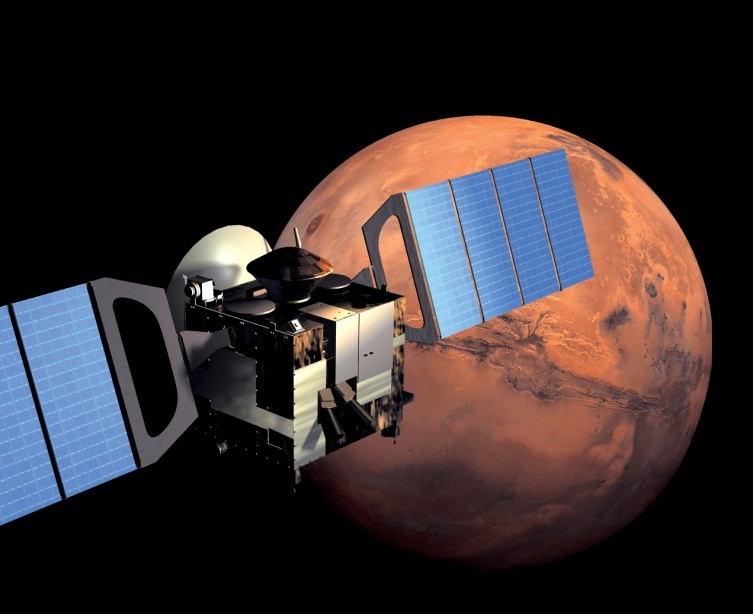 CO2
Visible light
H2O
Signs of past  running water  in many Martian photographs
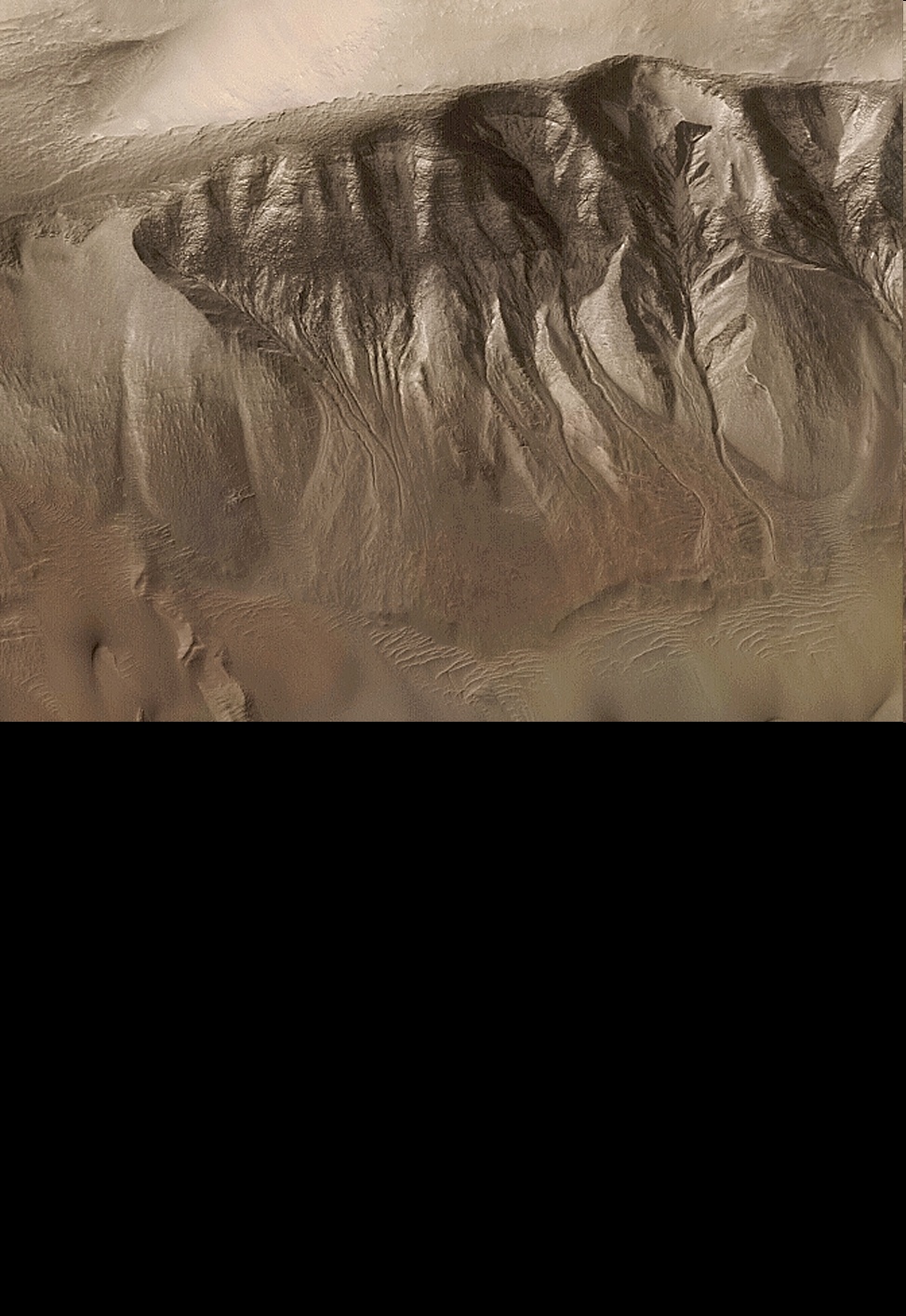 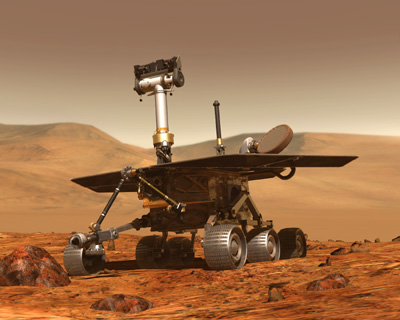 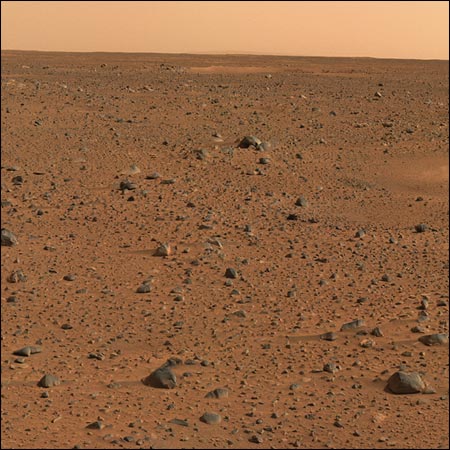 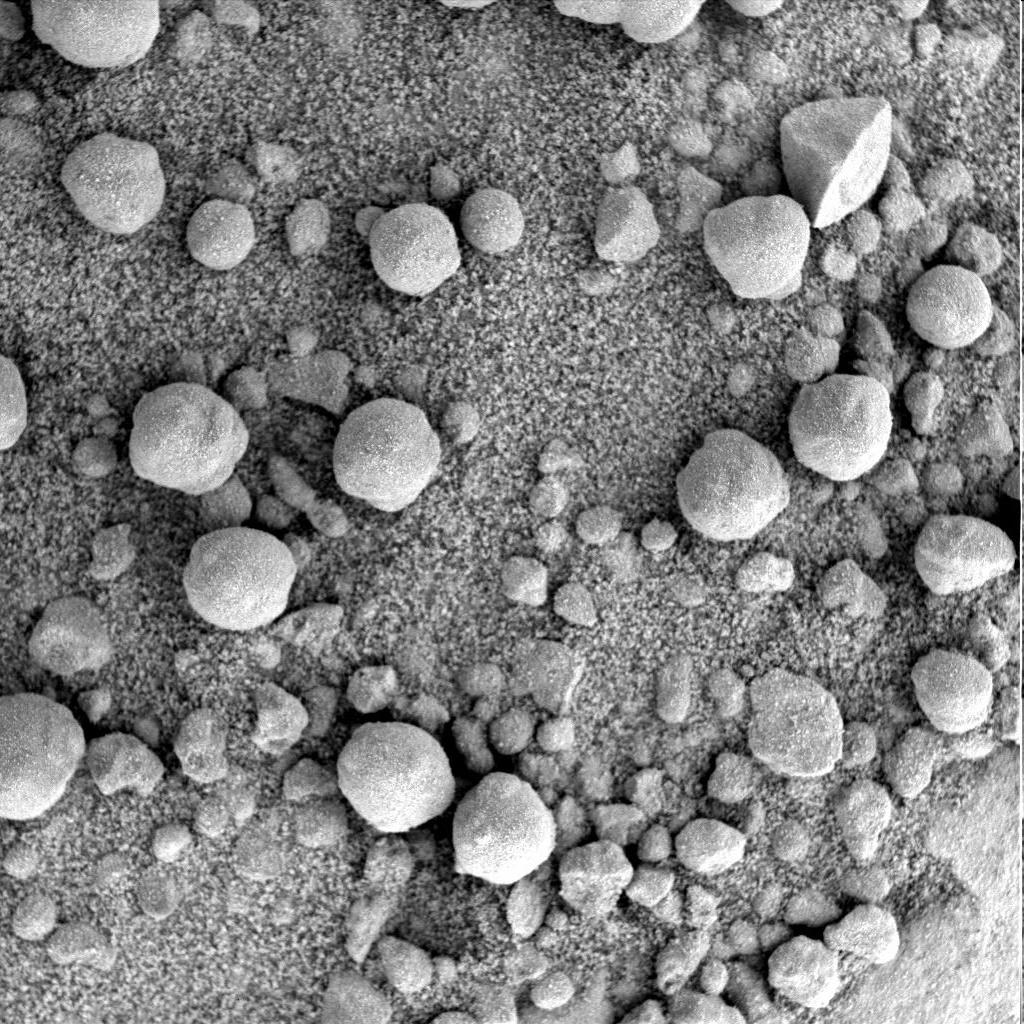 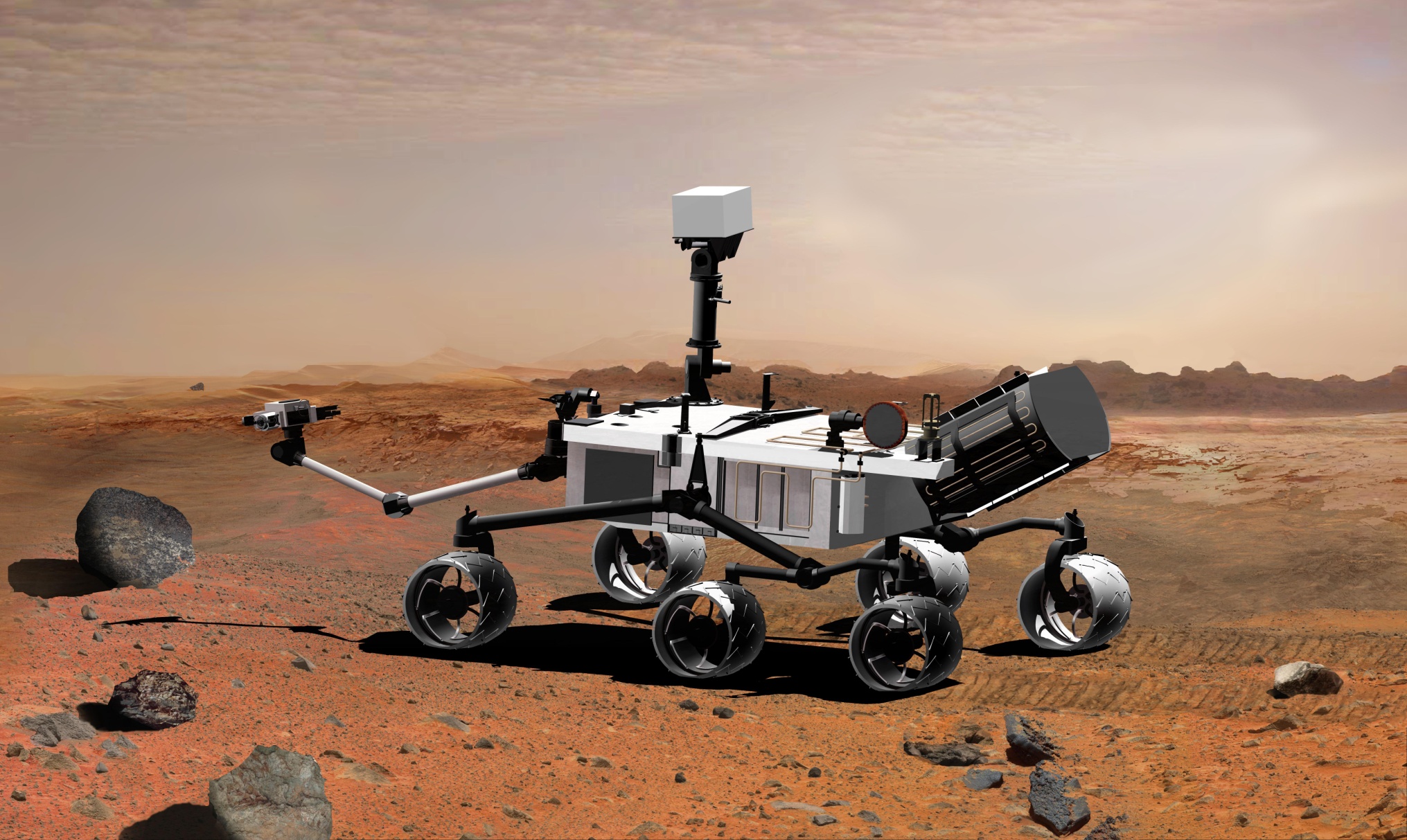 The moons of Jupiter
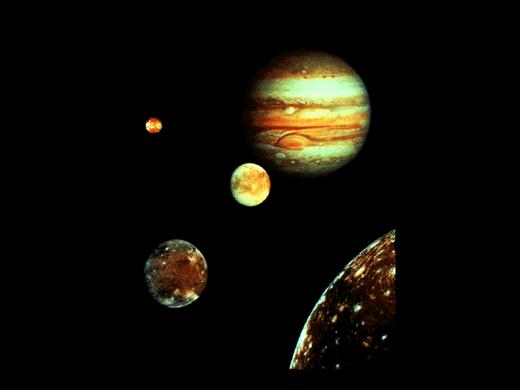 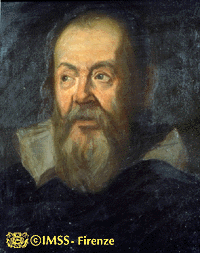 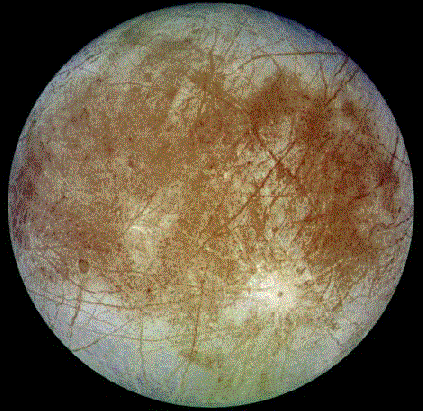 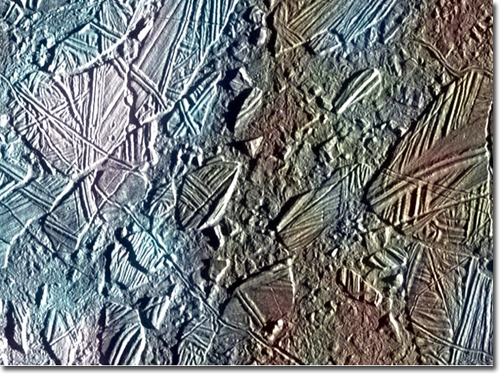 Inside Europa
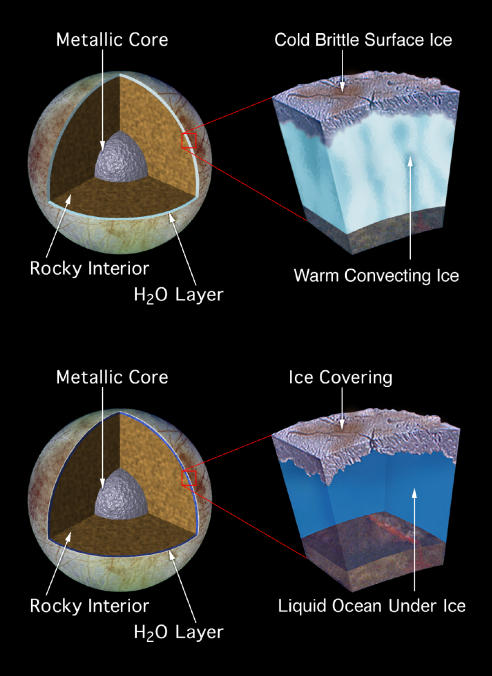 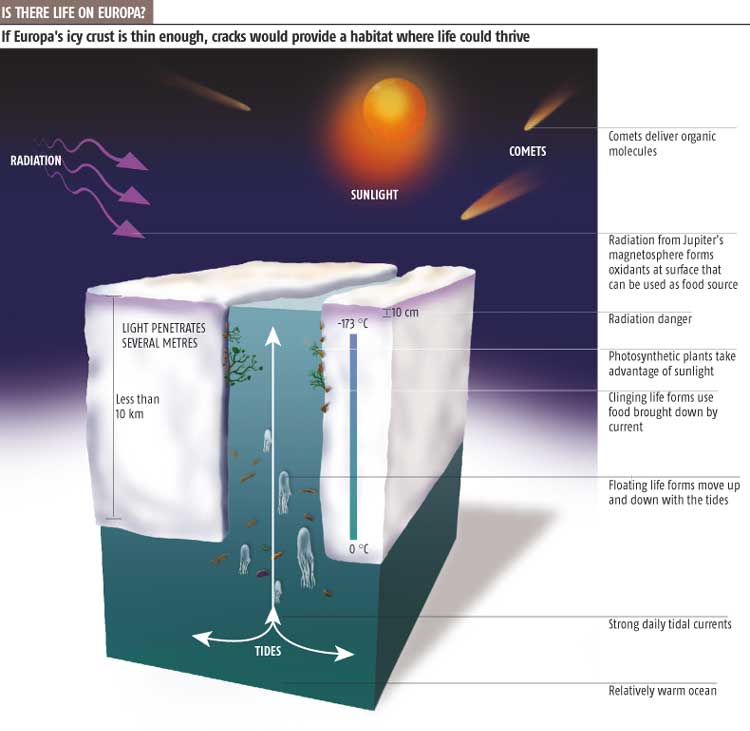 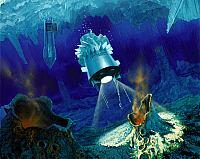 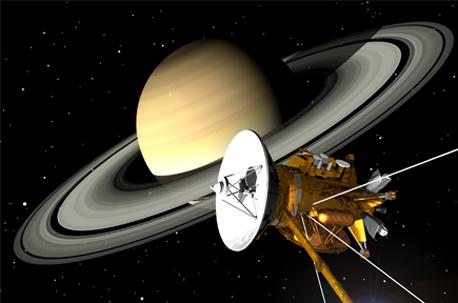 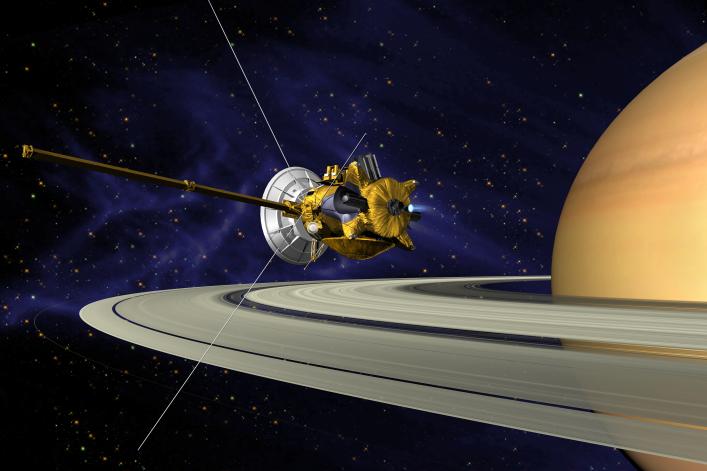 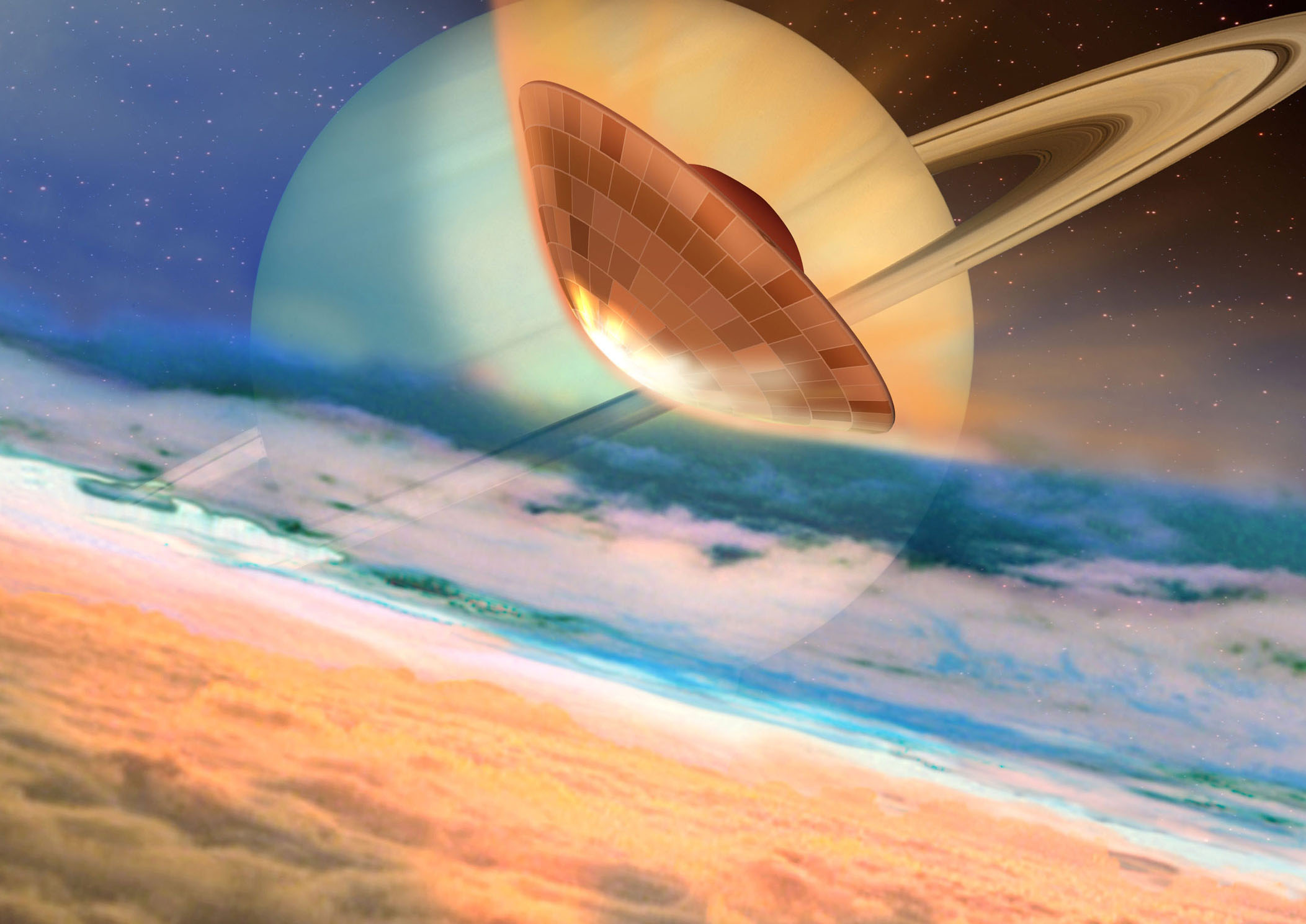 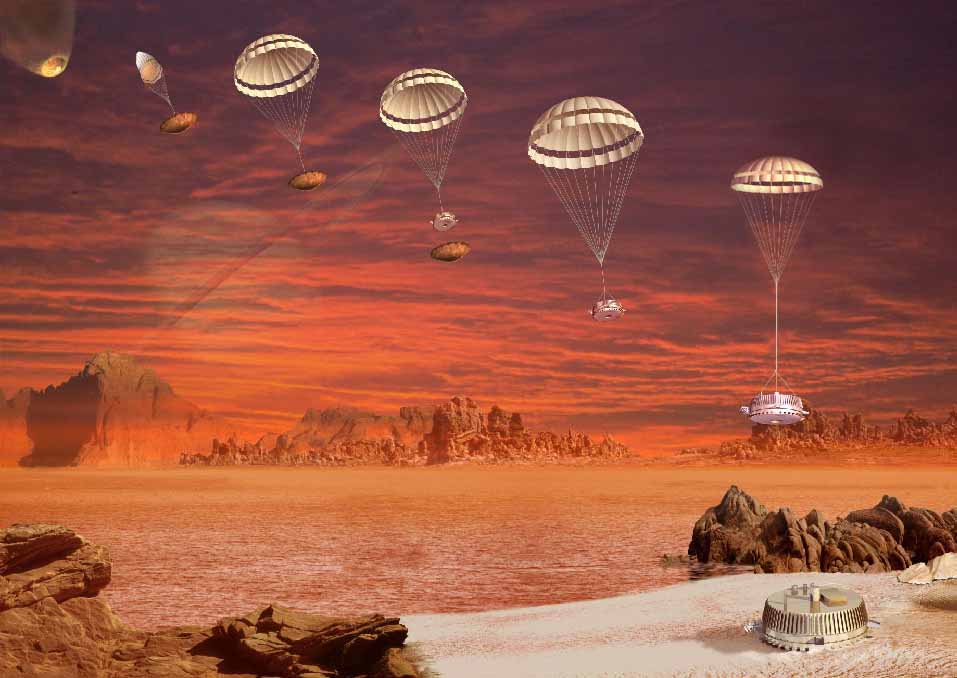 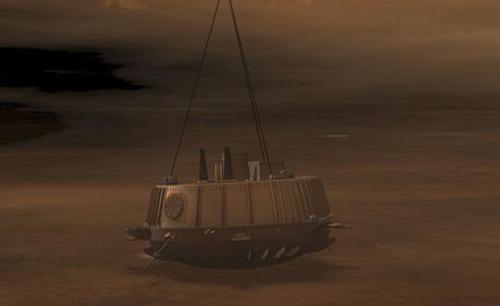 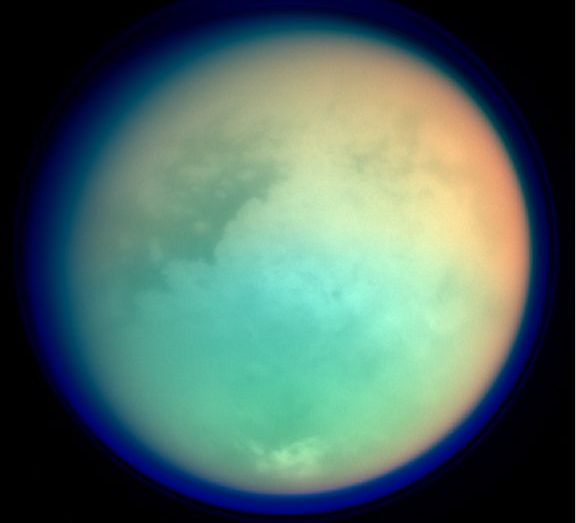 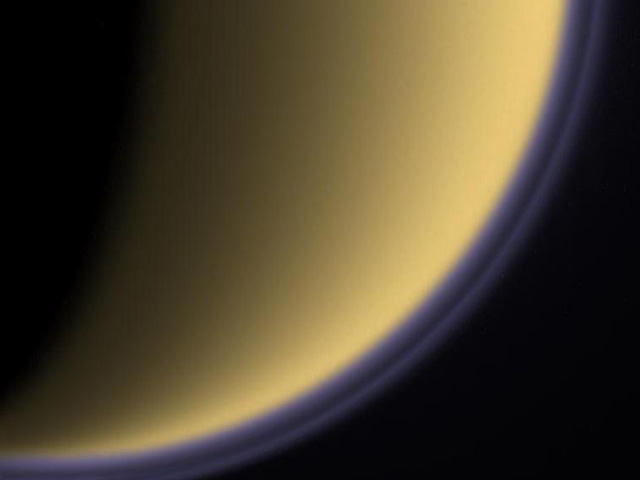 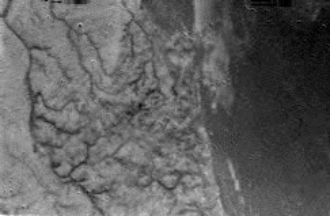 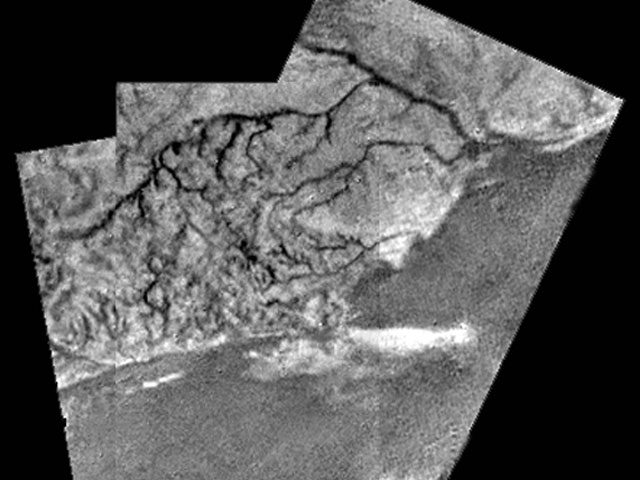 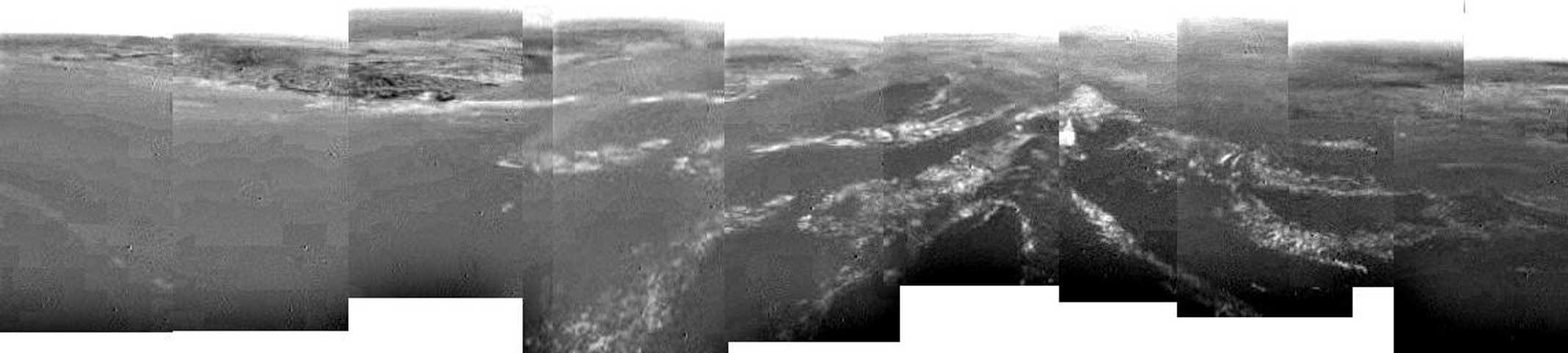 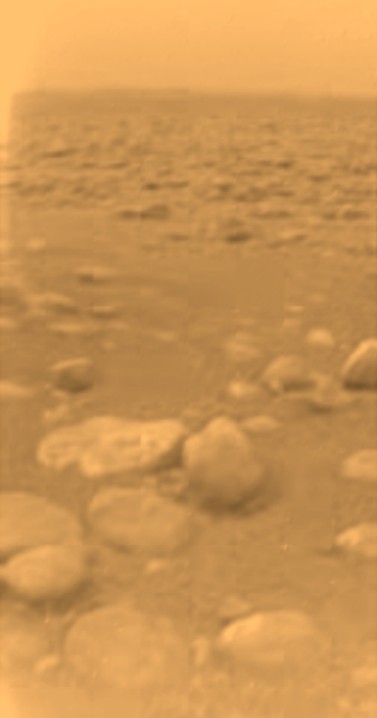 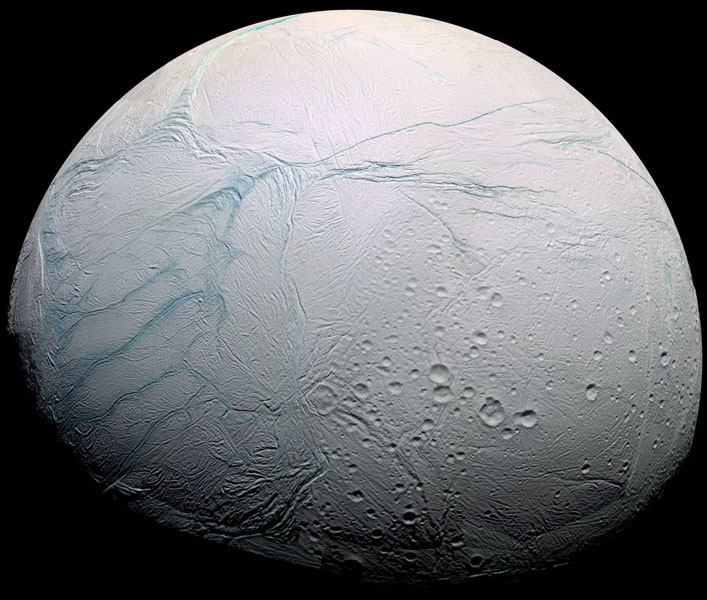 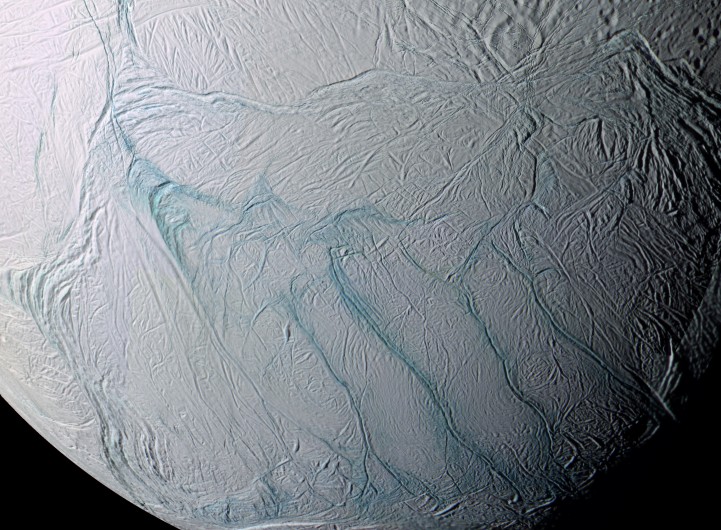 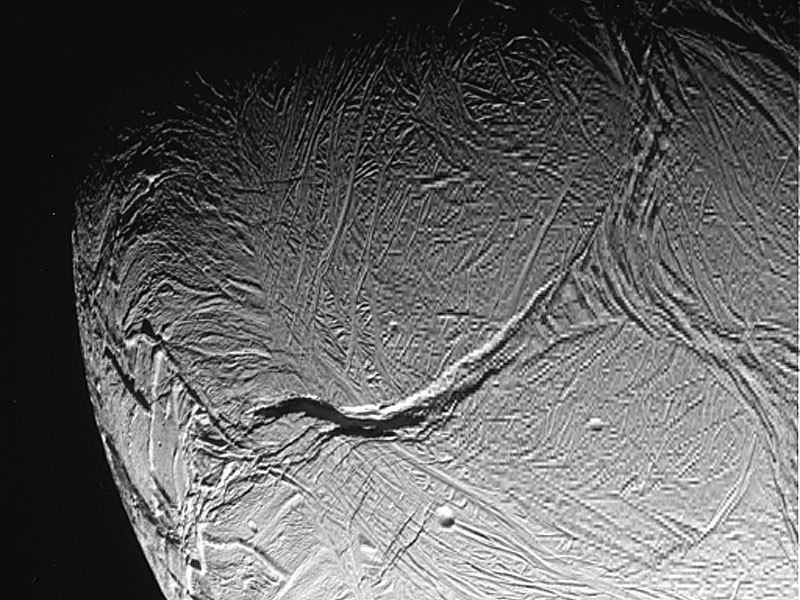 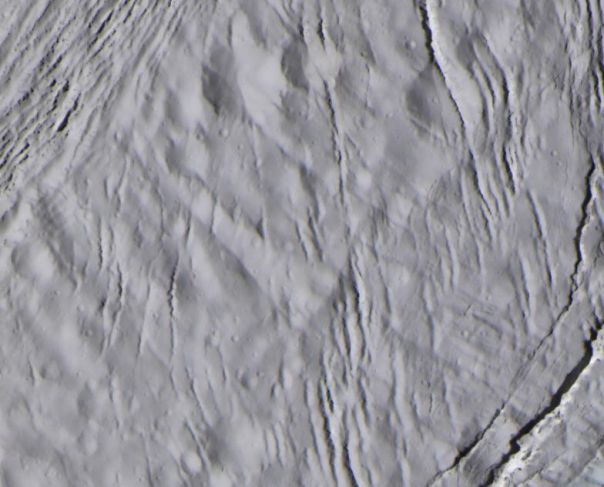 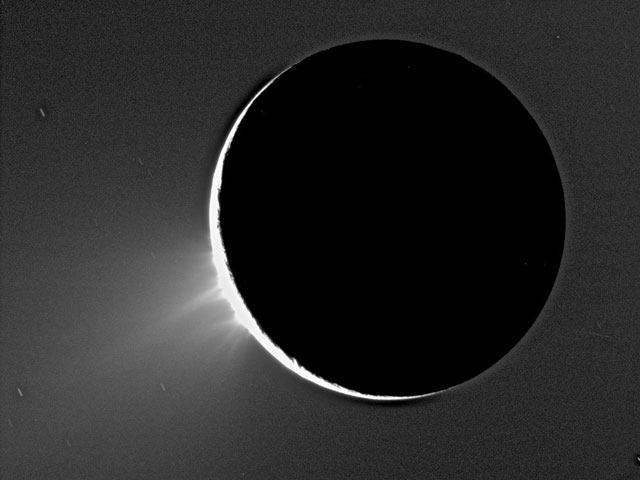 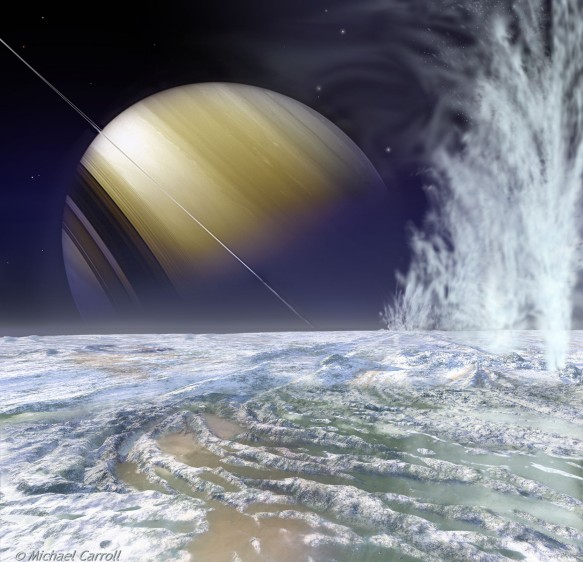 How can we detect planets around other stars?
This isn’t easy because:

    other stars (and their planets) are very far away

    planets don’t shine by themselves, they just reflect   
     light from their star, so they get lost in the glare.
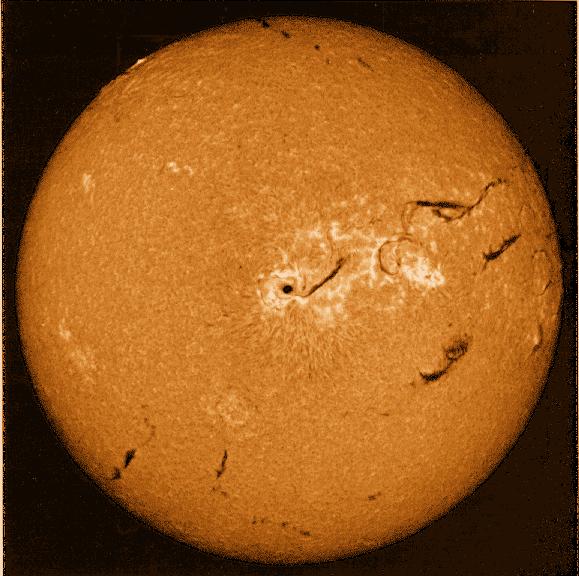 The distance from the Earth to the Sun is  150 million km.

It takes sunlight more than eight minutes to travel this distance.
The light from the next  nearest star,  Alpha Centauri, takes more than  four years  to reach the Earth.
Exoplanets are ‘drowned out’ by their parent star. That makes them very hard to see directly with current telescopes (~10m mirrors)…
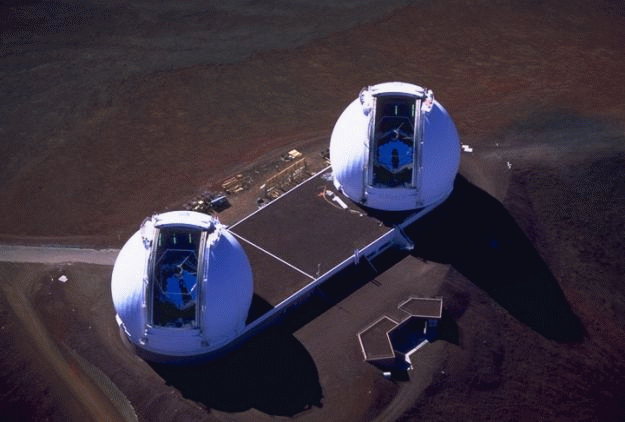 Keck telescopes
on Mauna Kea,
Hawaii
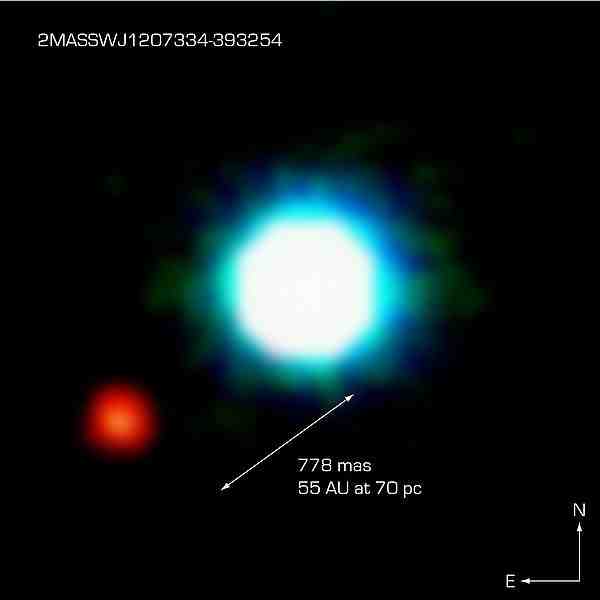 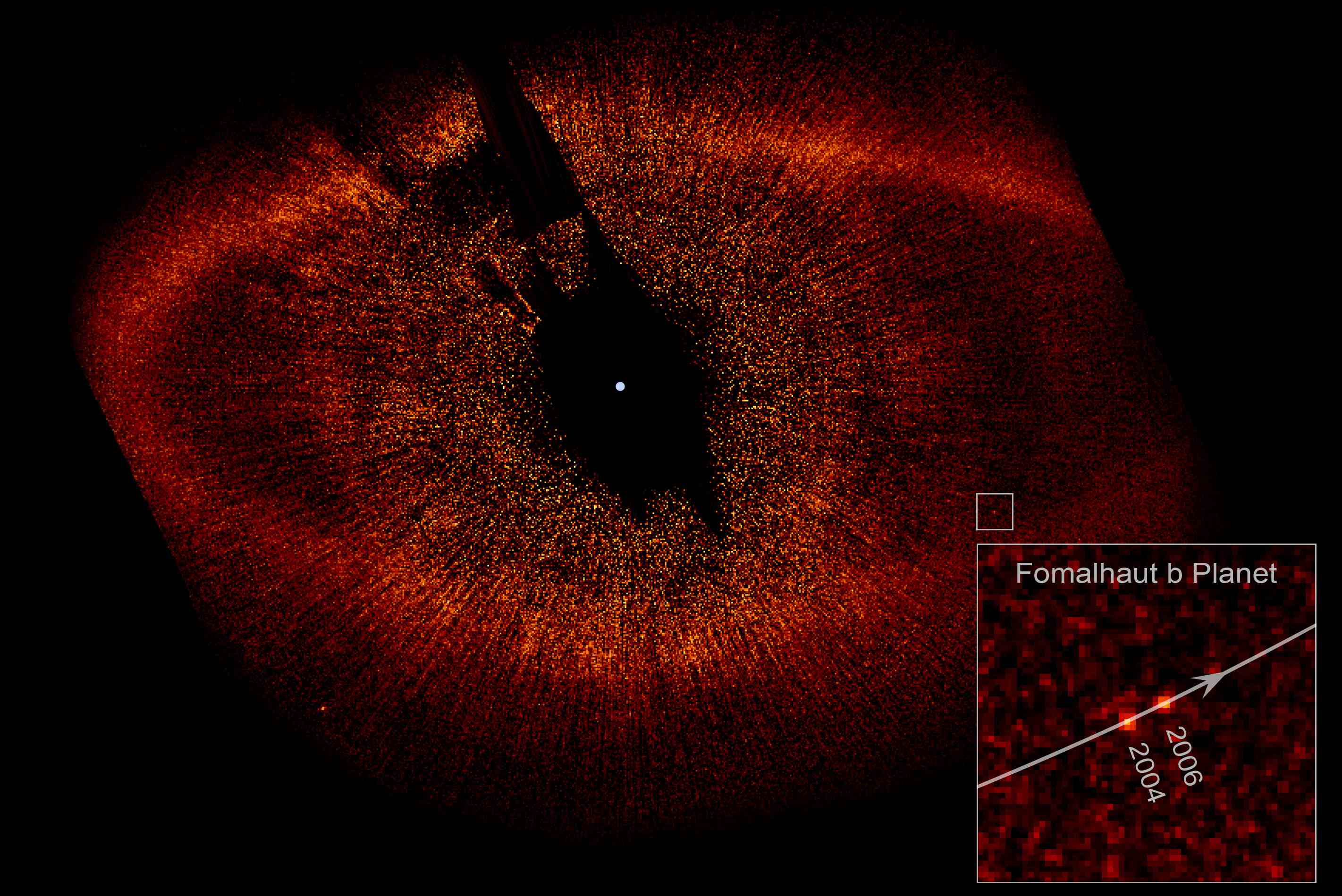 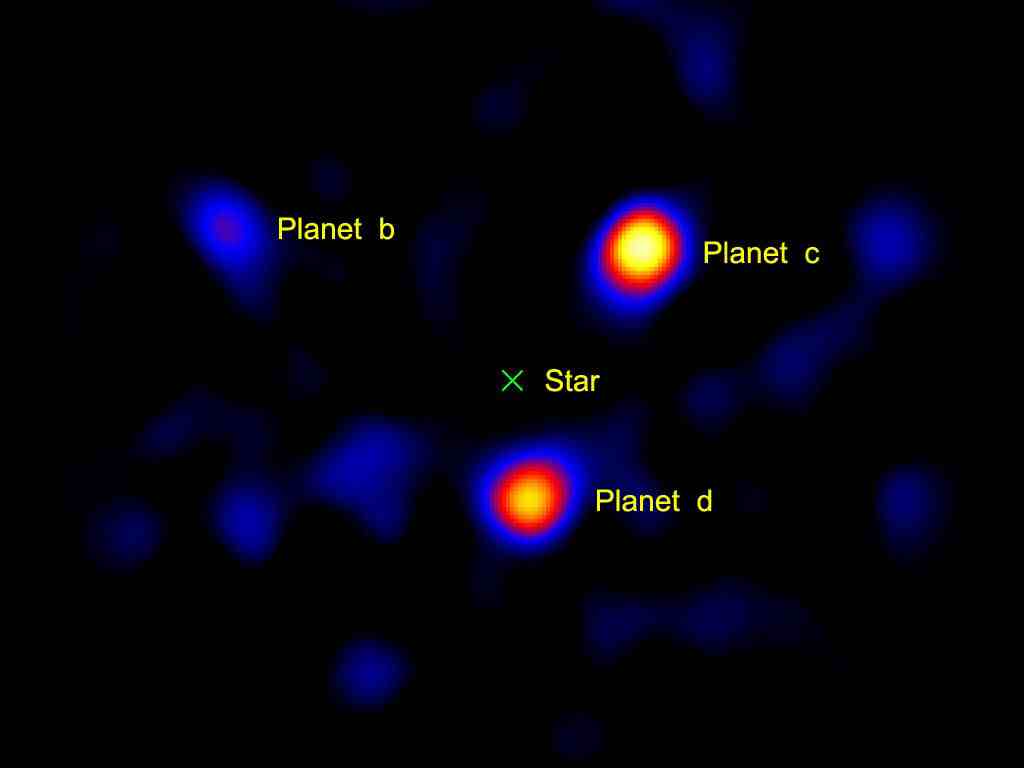 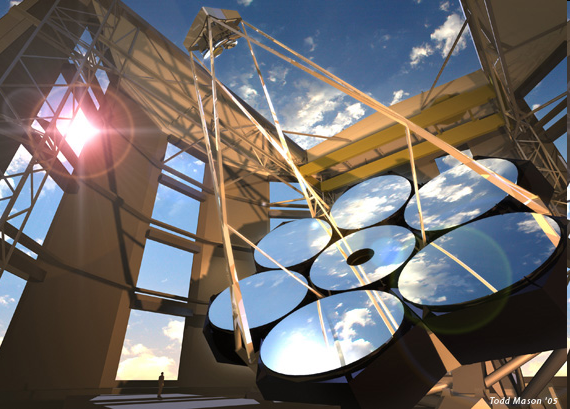 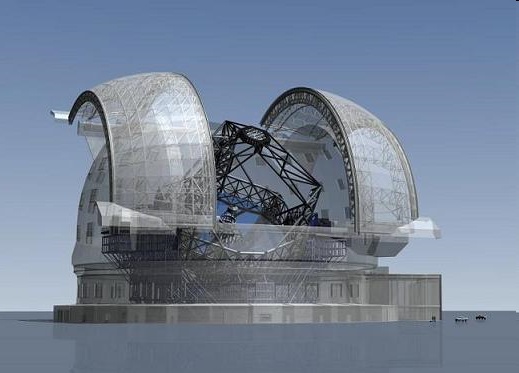 The European Extremely Large Telescope project
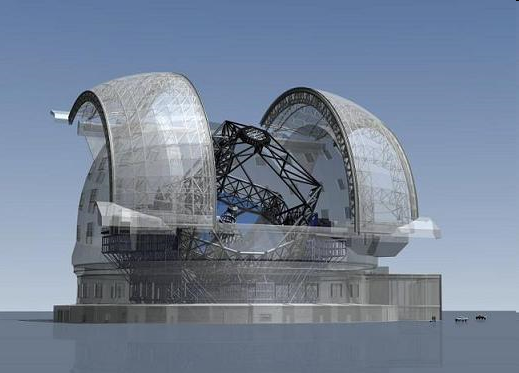 The European Extremely Large Telescope project

42m mirror:  to be completed by 2020
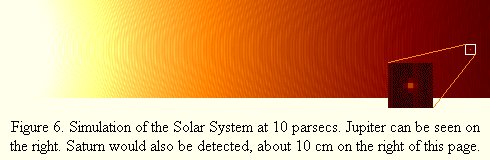 ‘Jupiter’ at 30 l.y.
How can we detect planets around other stars?
This isn’t easy because:

    other stars (and their planets) are very far away

    planets don’t shine by themselves, they just reflect   
     light from their star, so they get lost in the glare.
We can tell that planets are there by the effect 
they have on their star.
Planets cause their parent star to ‘wobble’
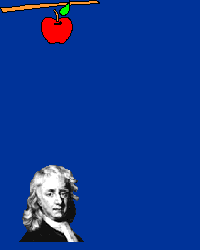 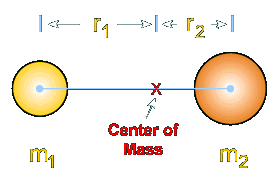 Centre of gravity
Star + planet orbit about centre of gravity
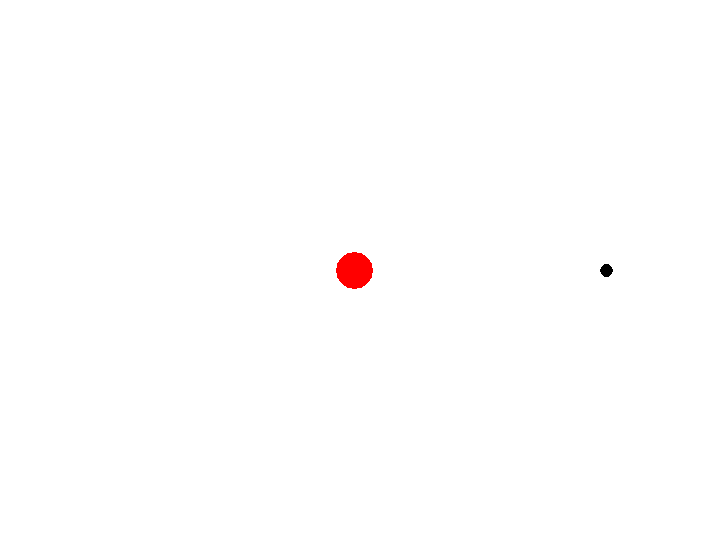 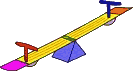 Star + planet orbit about centre of gravity

Can see star ‘wobble’, even when we can’t see the planet.
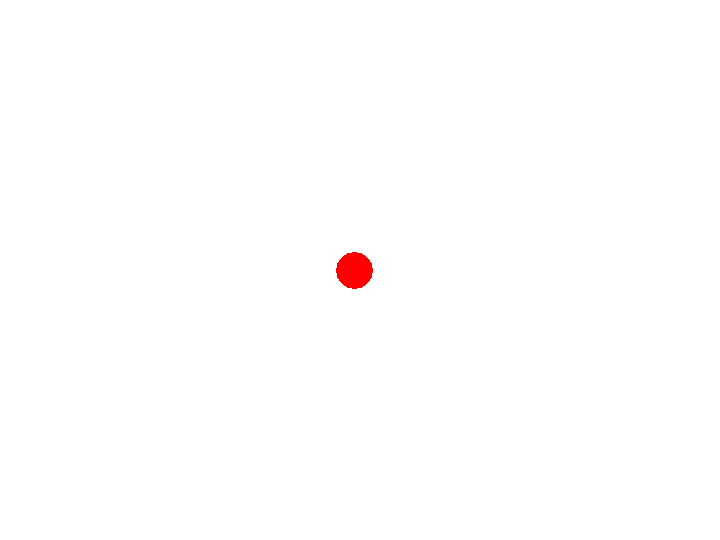 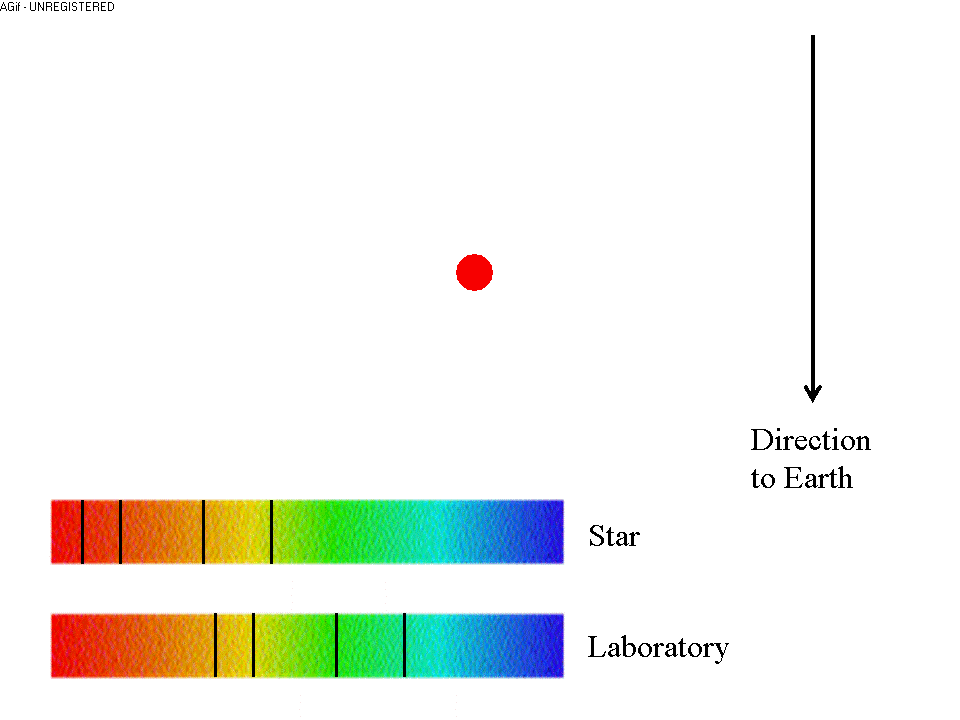 Star + planet orbit about centre of gravity

We can also see the motion of the star from its spectral 
lines.
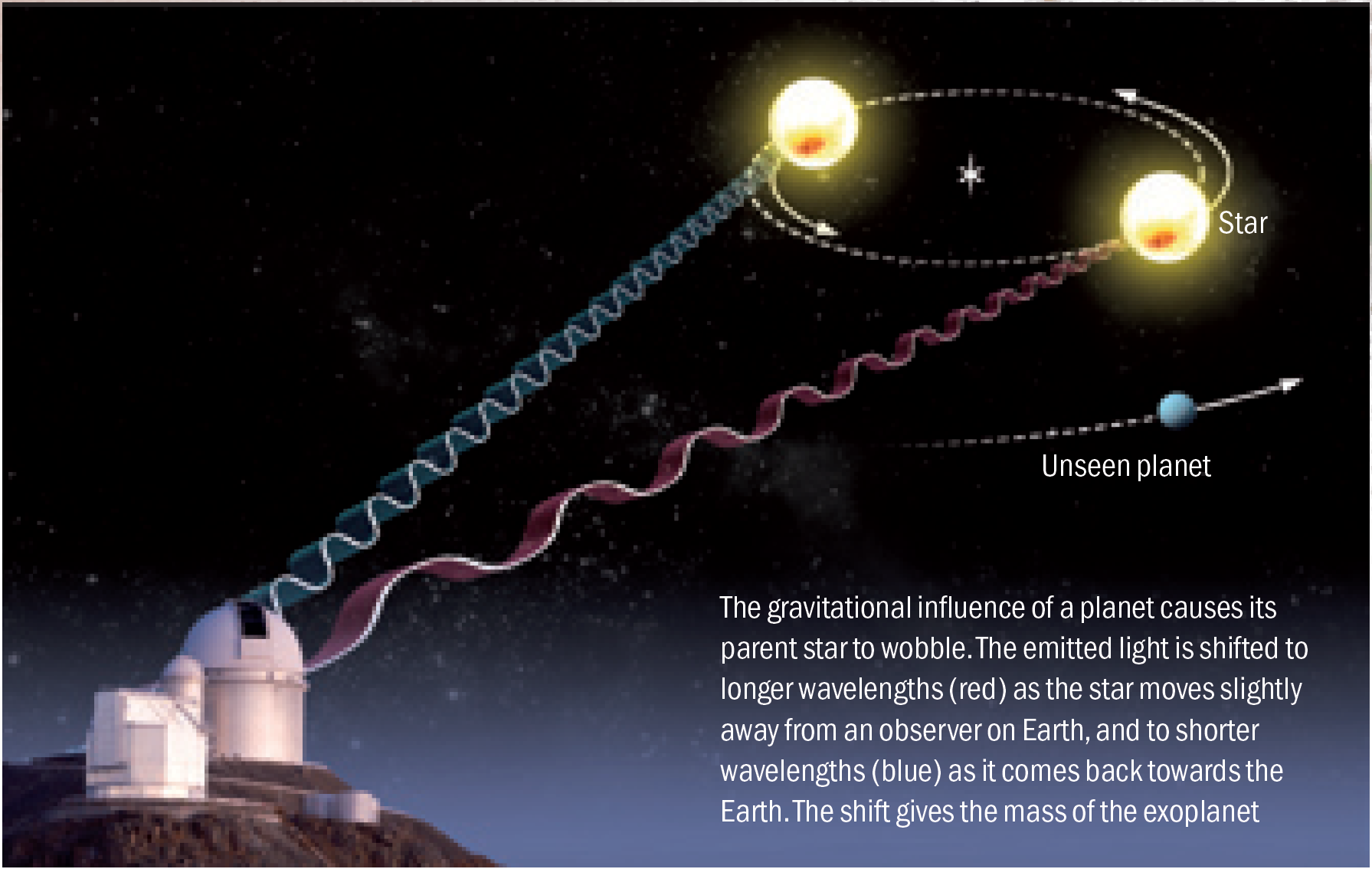 In the past 16 years we have found many planets orbiting other stars in our galaxy…
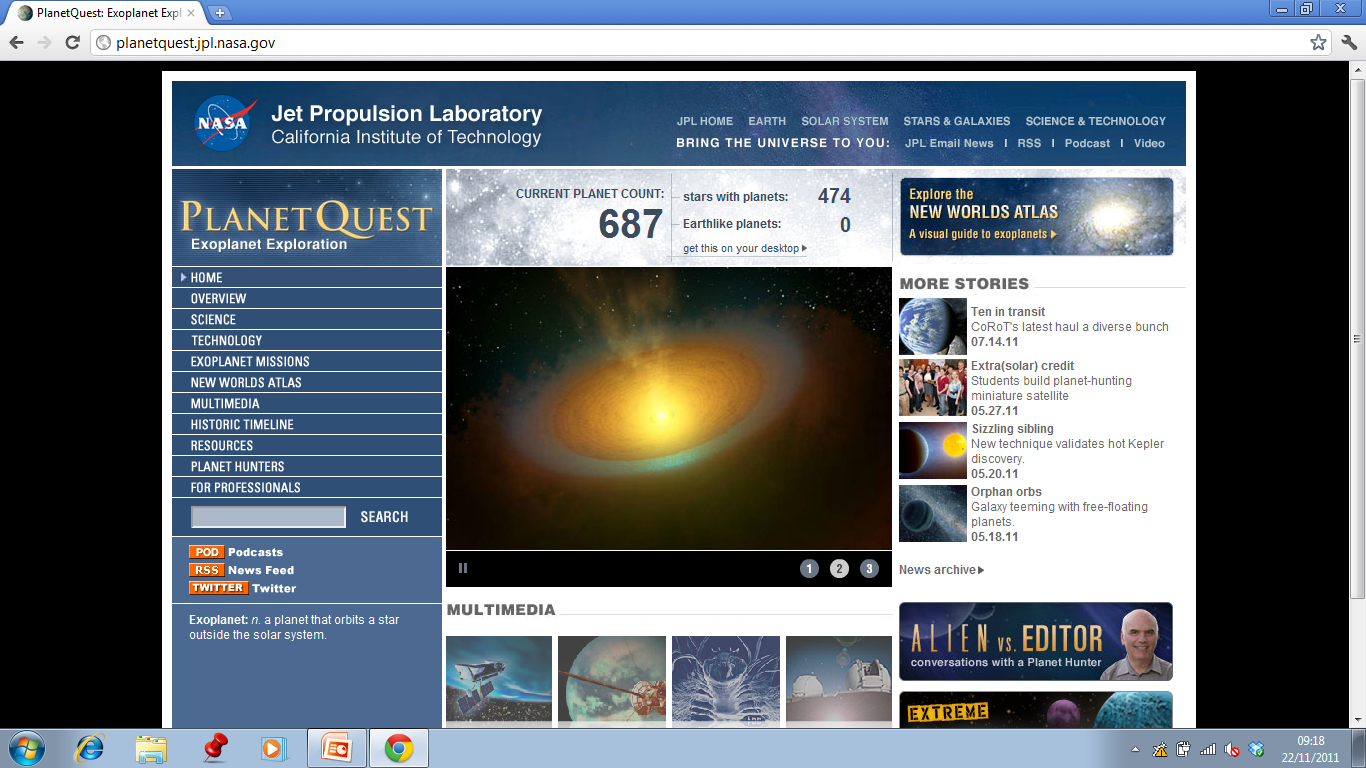 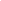 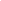 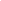 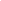 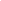 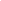 Could some of those planets be like the Earth?
Most planets we’ve found so far are ‘hot Jupiters’:

	gas giants, much bigger and closer to their parent 	star than the Earth is to the Sun.
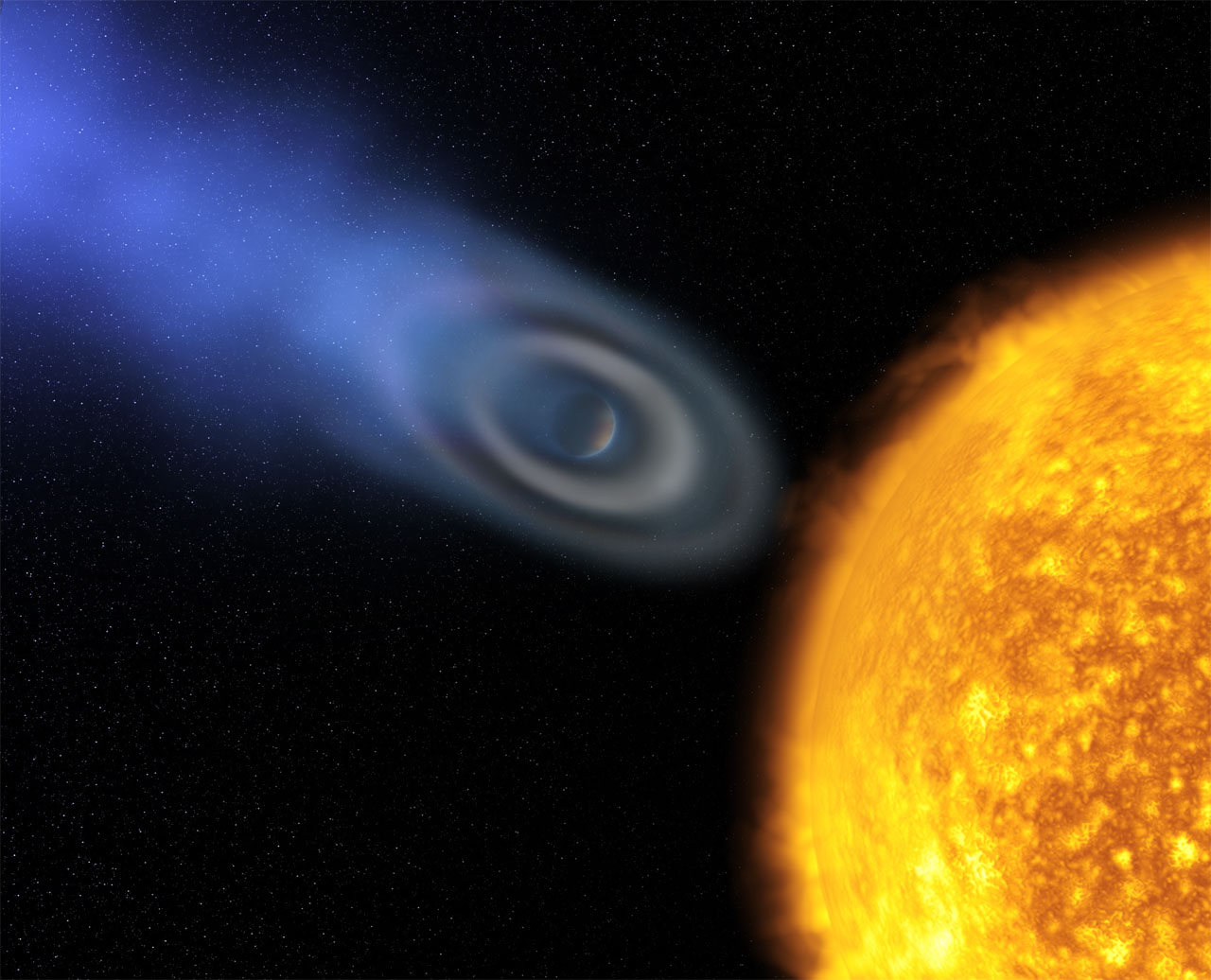 These are not good places to look for life like us:

	no water,
	no oxygen,
	much too hot!
In the past 16 years we have found many planets orbiting other stars in our galaxy…
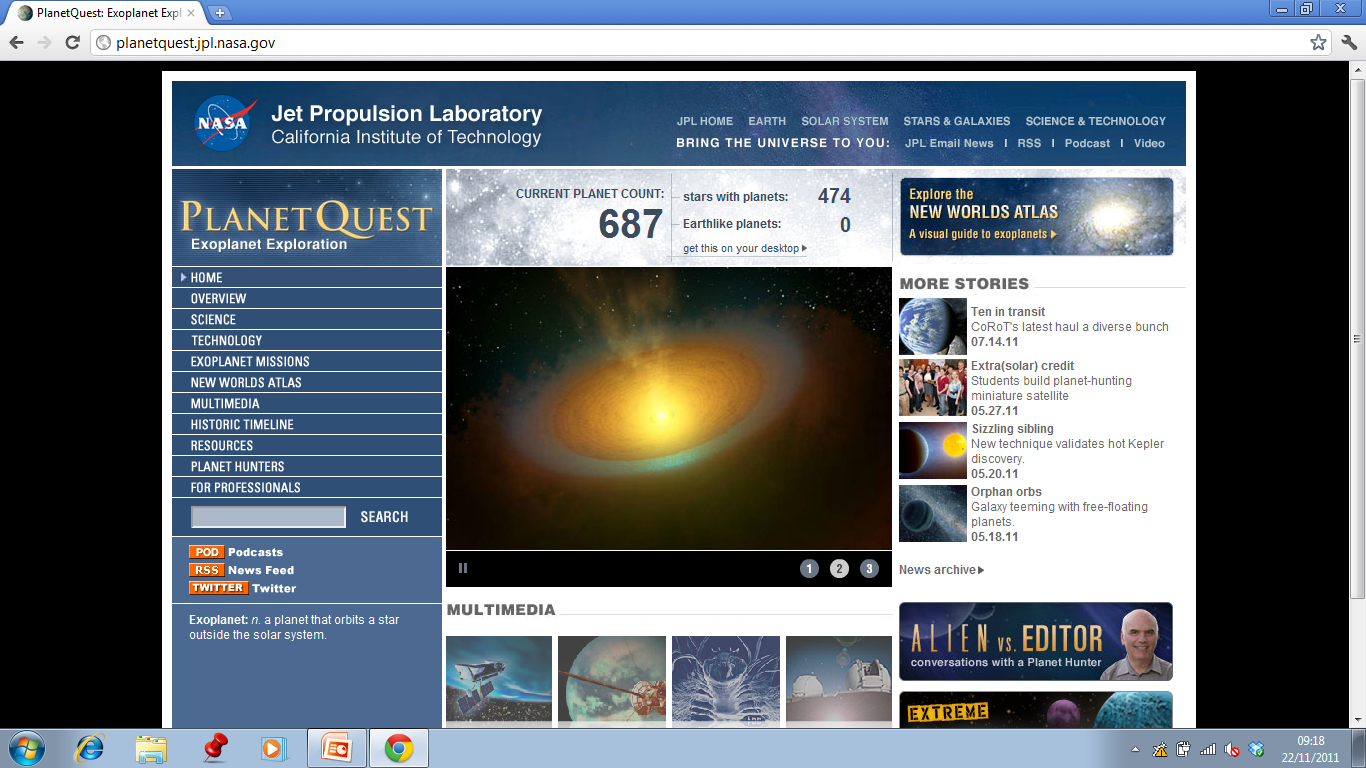 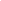 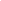 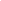 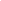 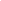 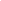 No Earth-like planets, yet….
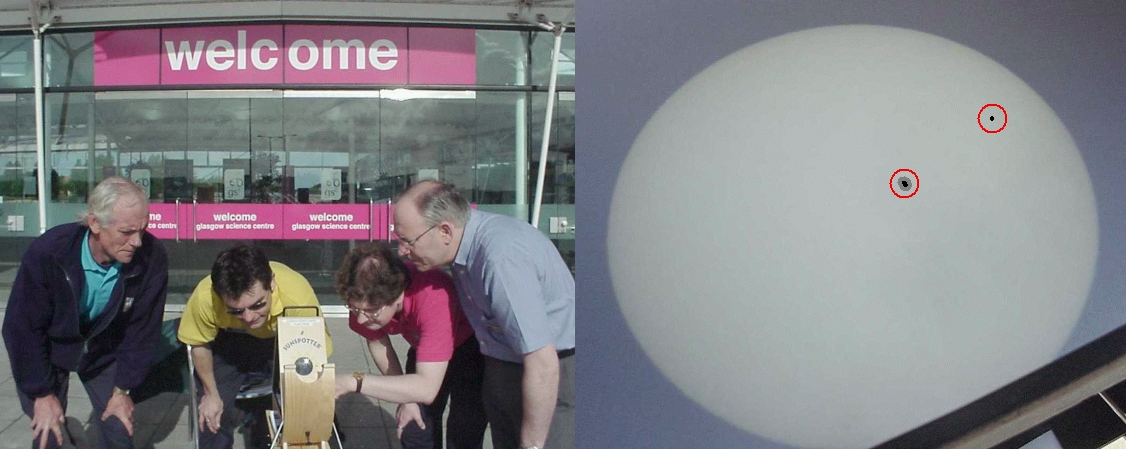 Transit of Mercury: May 7th 2003
Detecting exoplanets from transits
Brightness
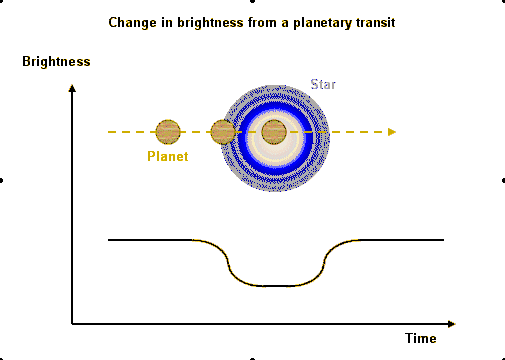 Star
Planet
Time
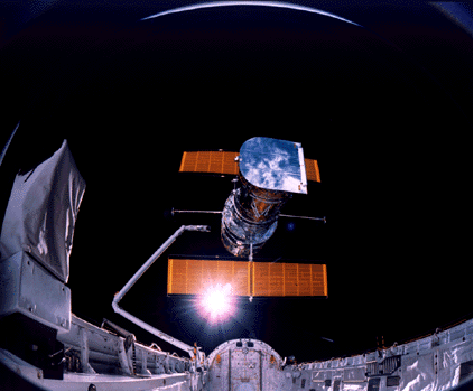 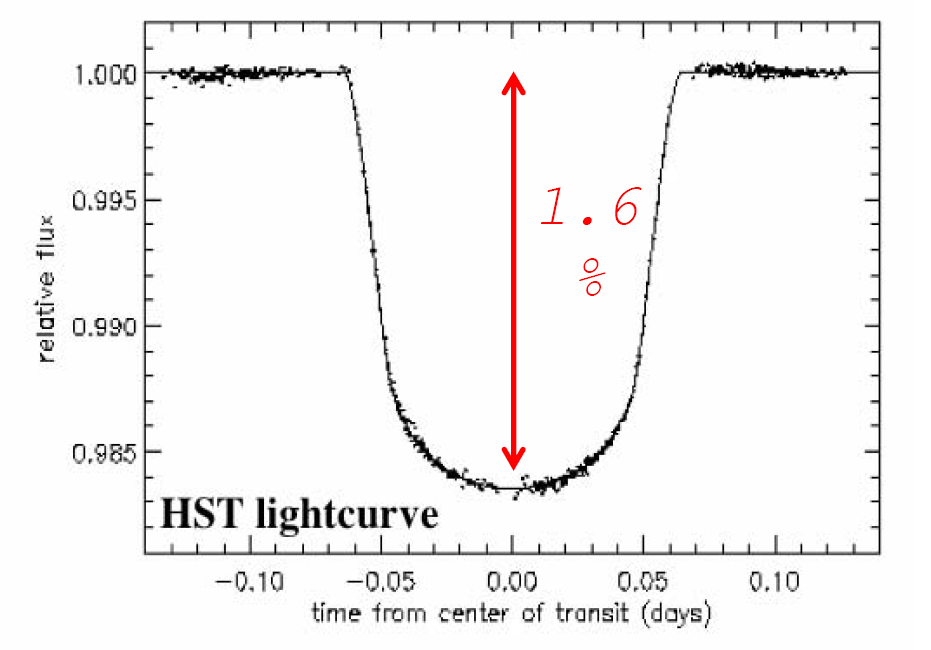 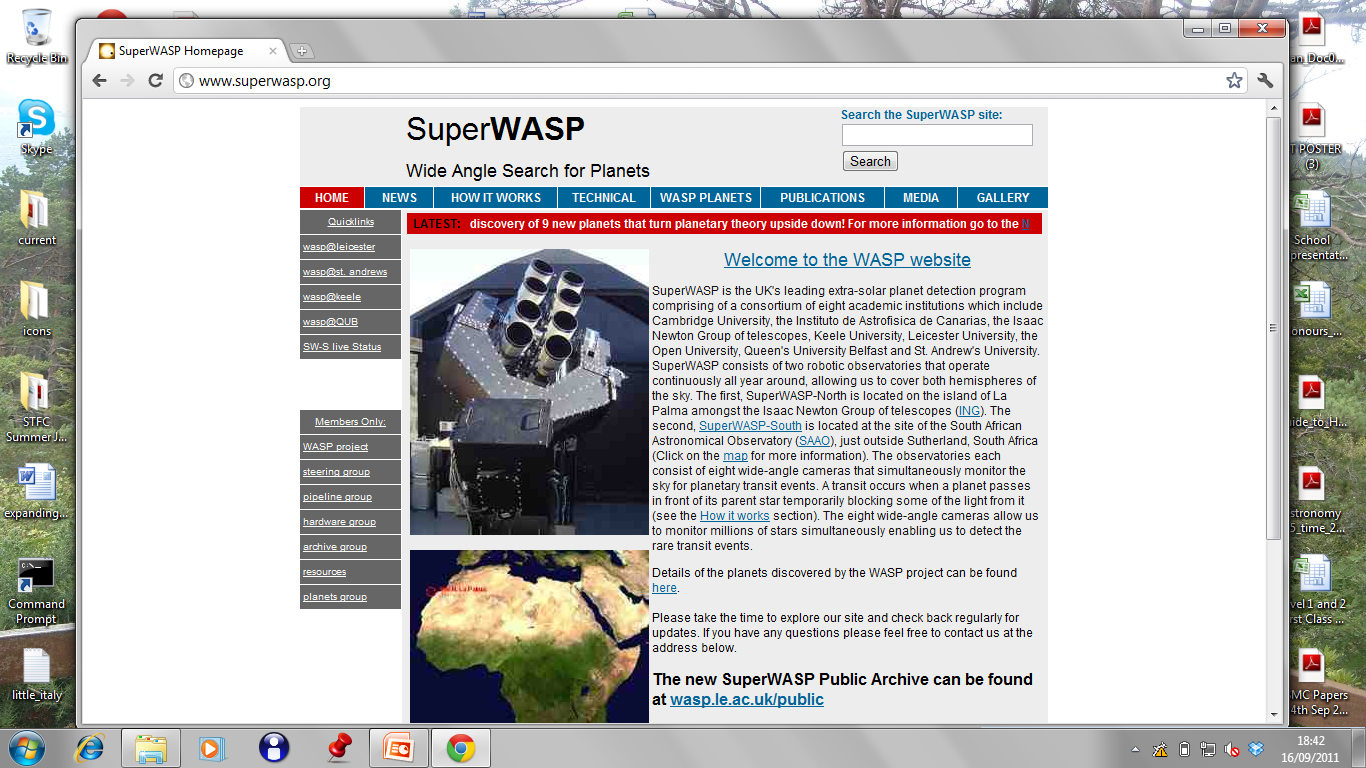 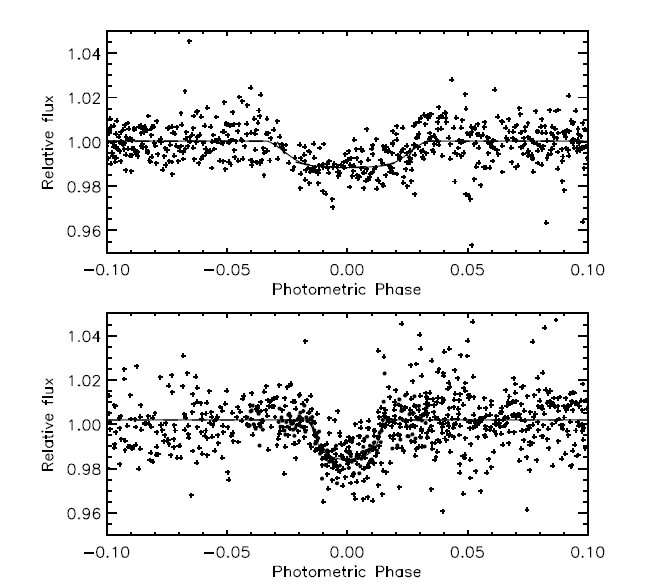 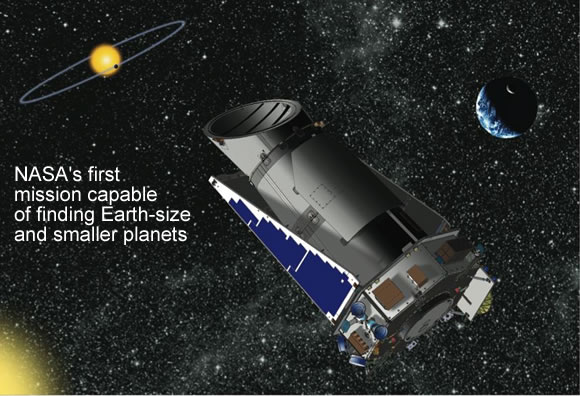 Kepler
Launched:  March 5th 2009
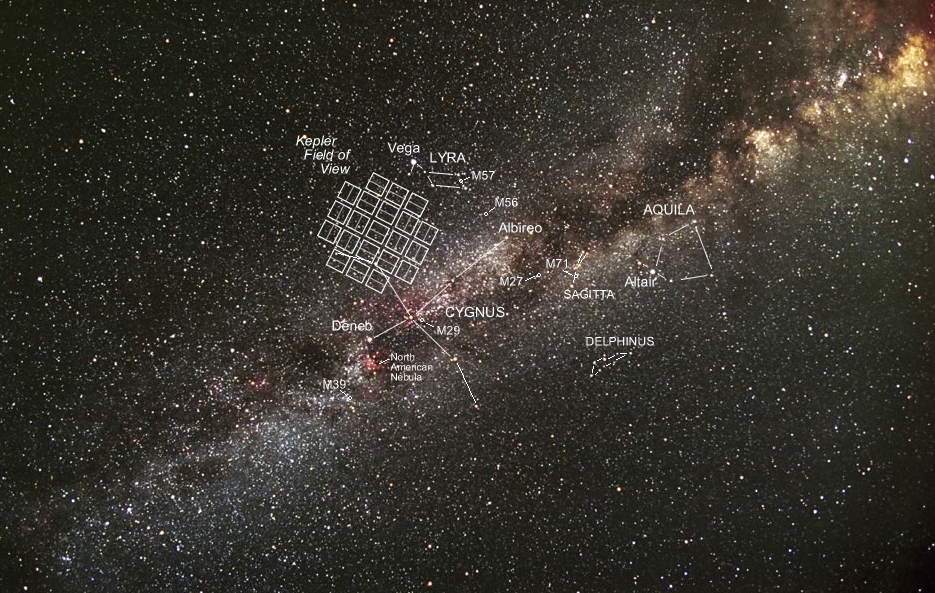 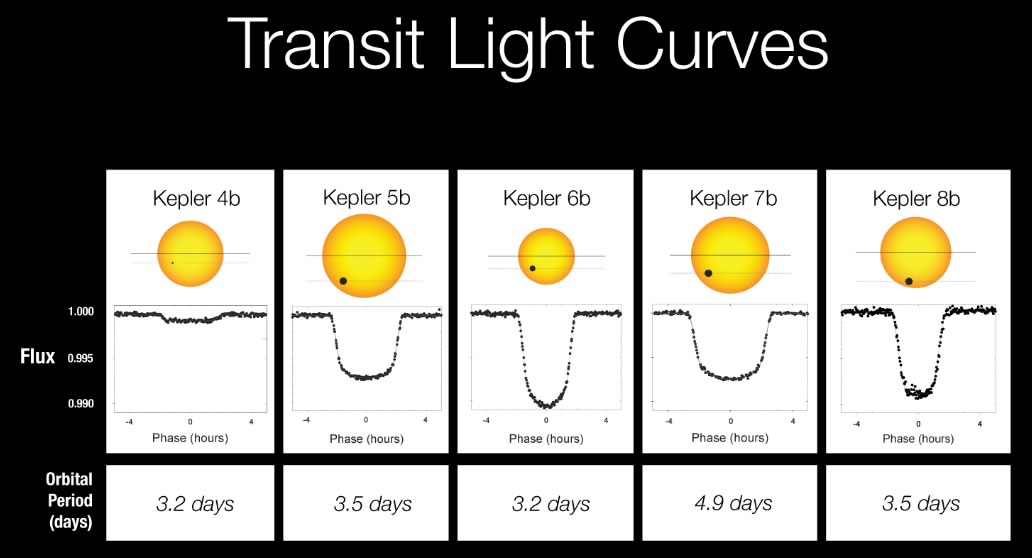 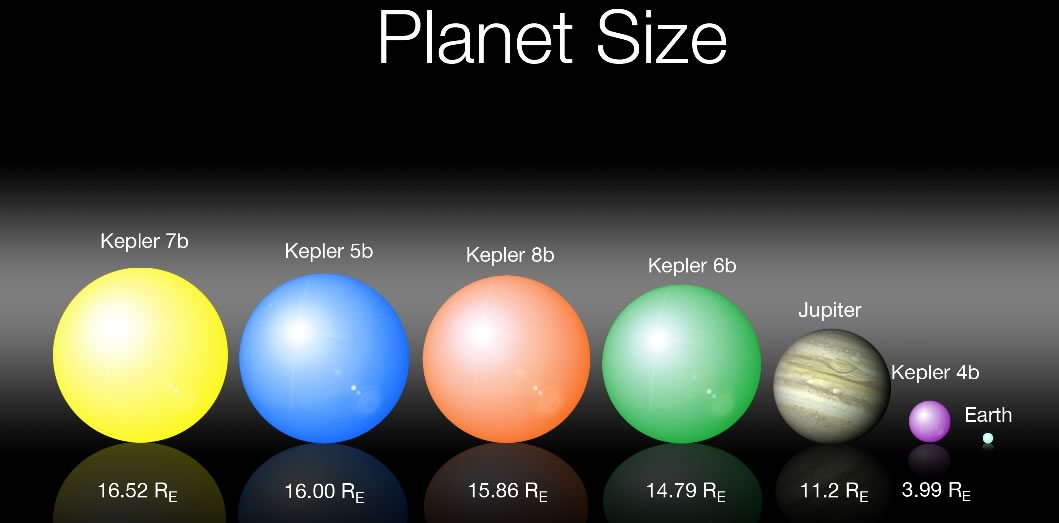 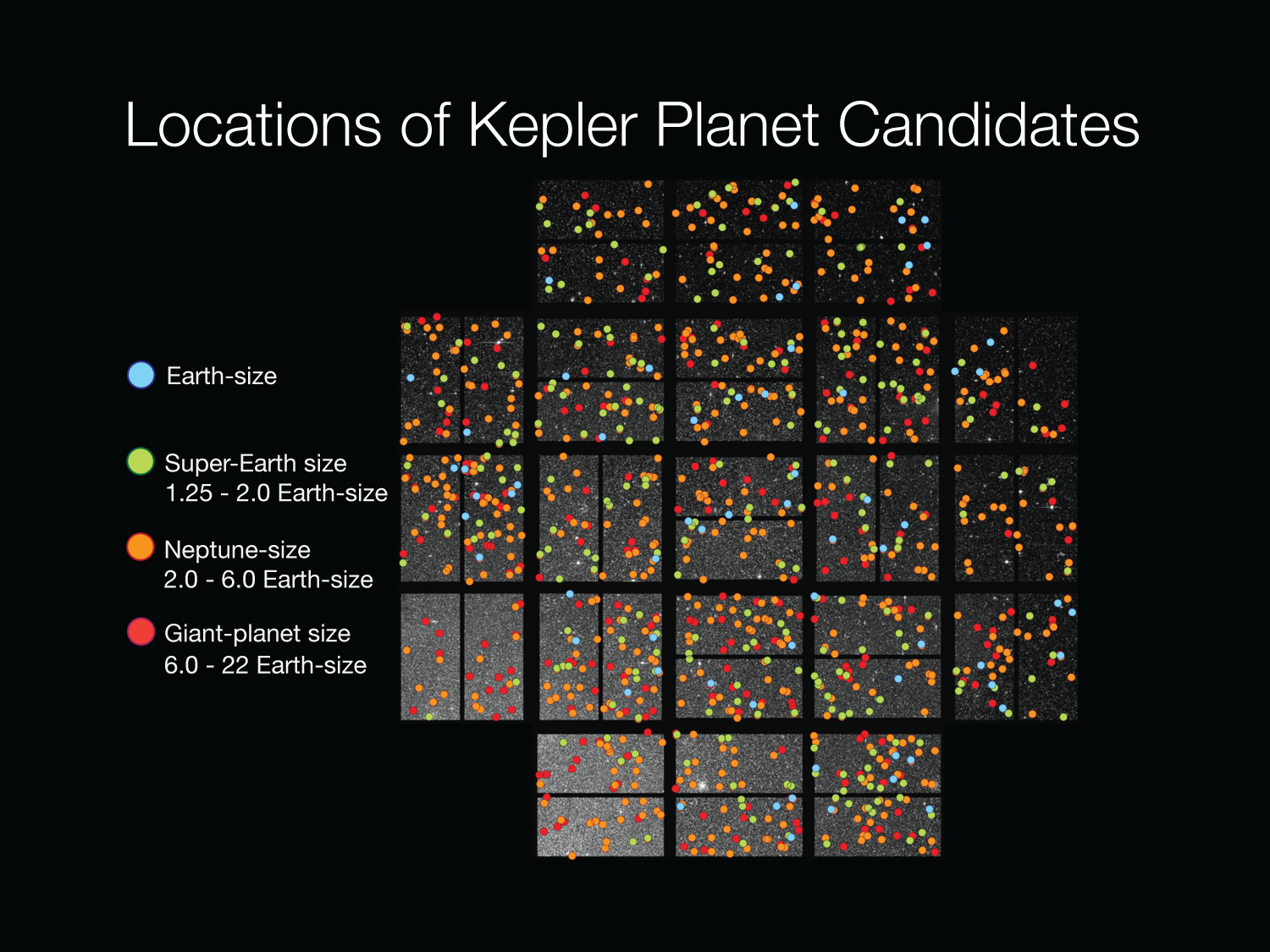 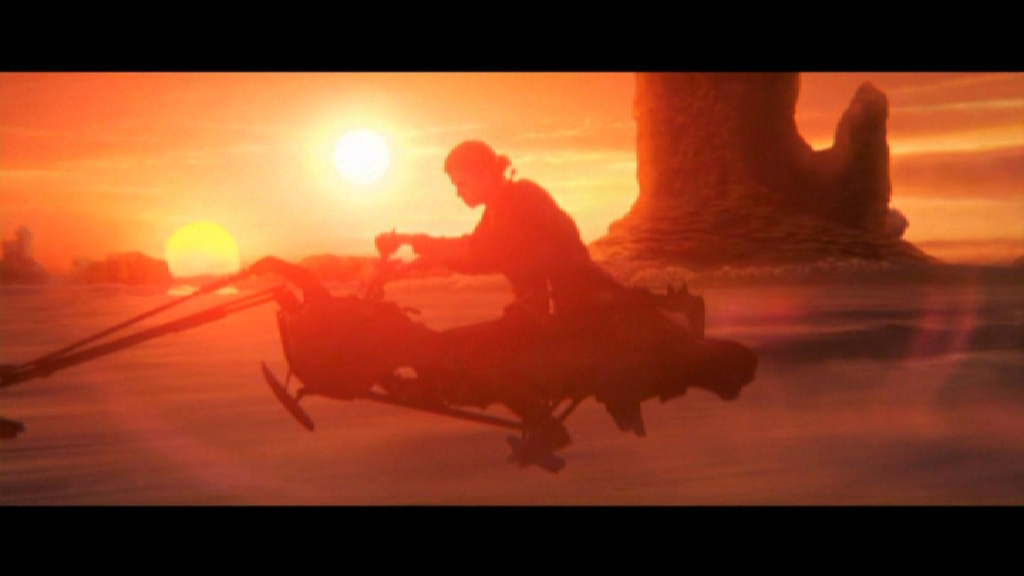 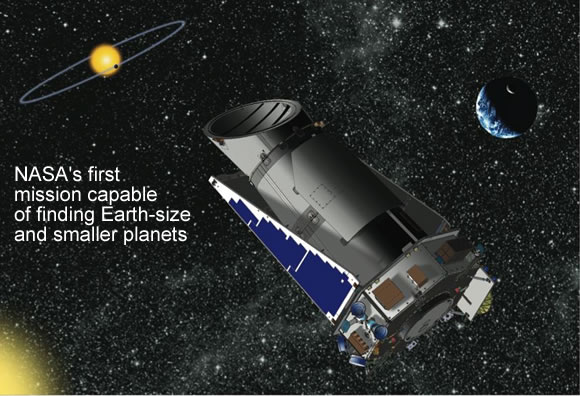 Kepler
If Earth-like planets exist around nearby stars, Kepler should find them
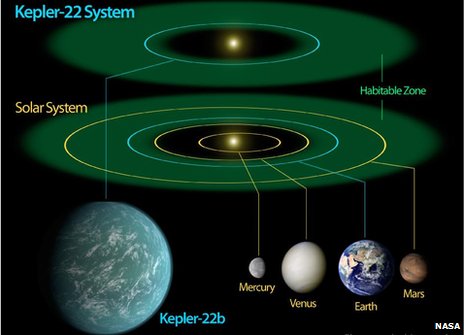 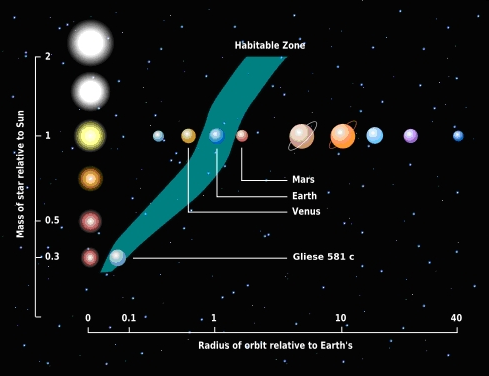 Could some of those planets be like the Earth?
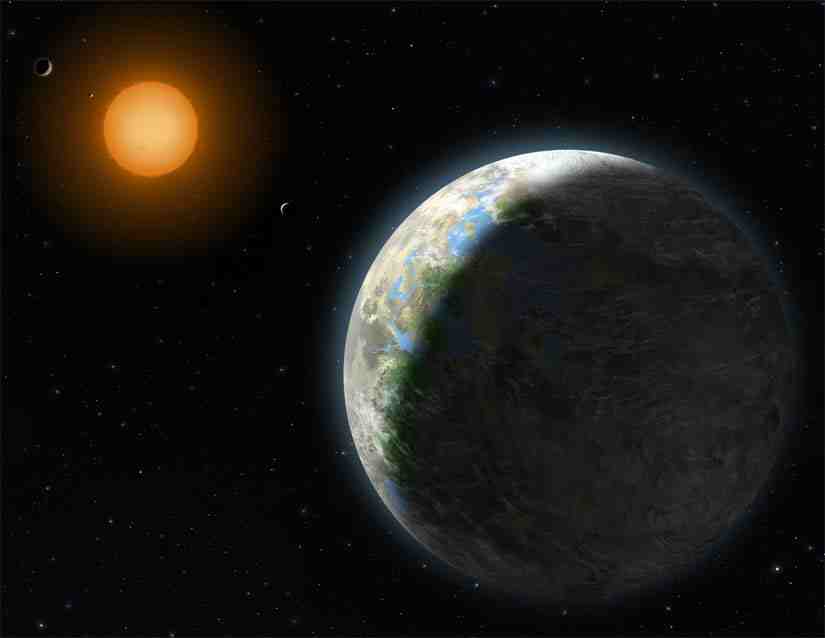 Could there be ET life like us on those planets?
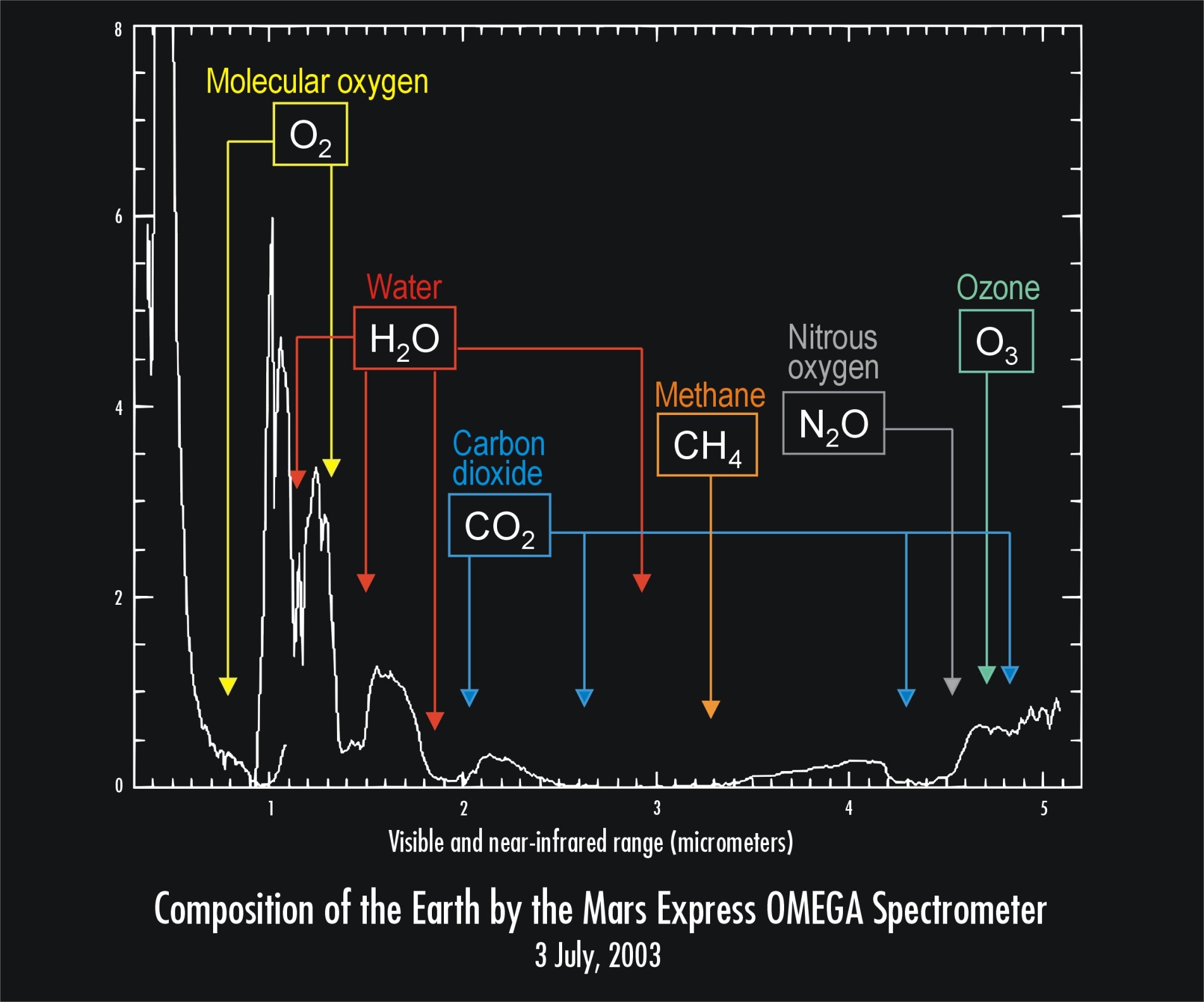 Finding water, carbon dioxide, and especially oxygen would be a very big clue,  but we really don’t know!
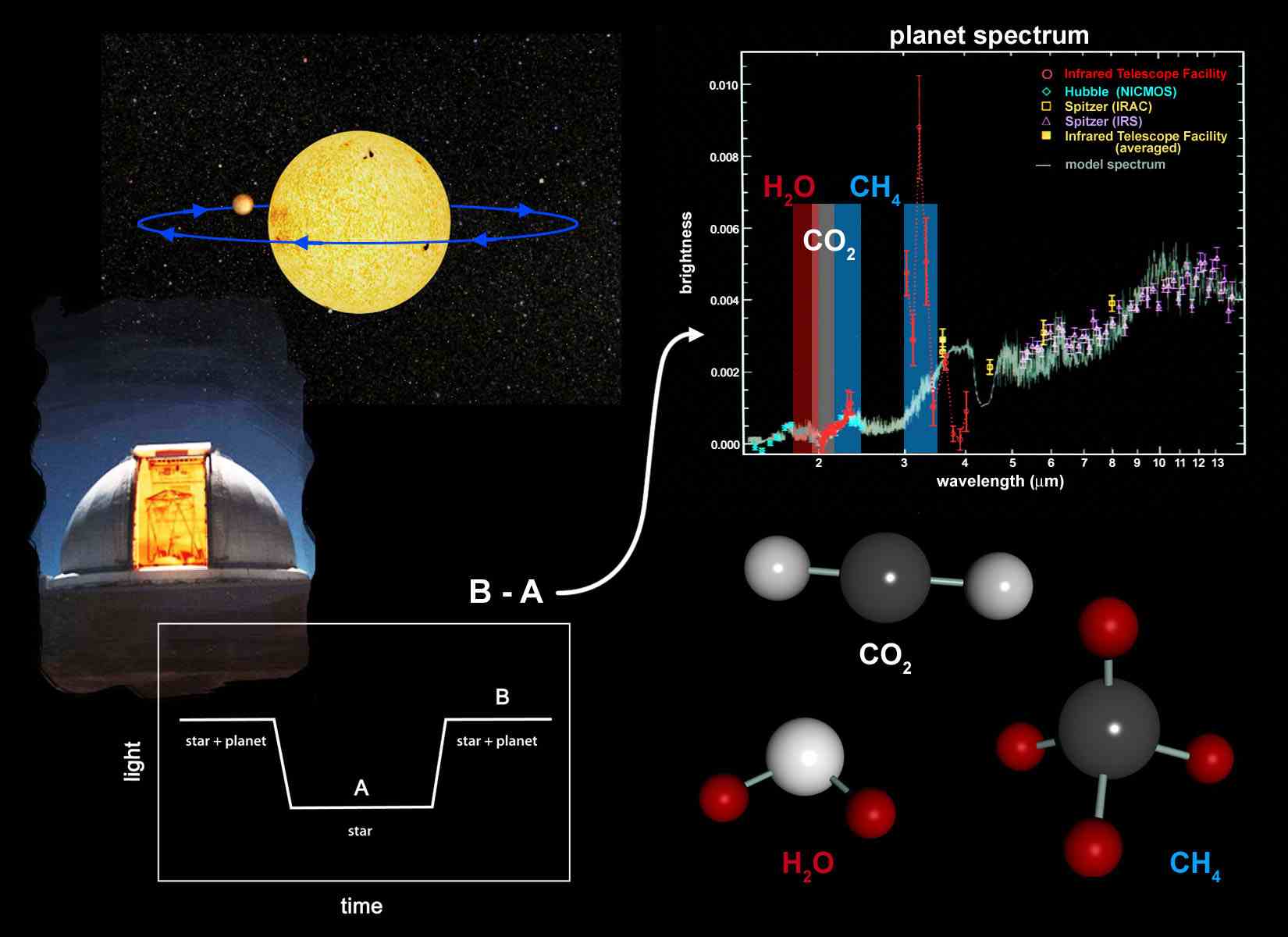 Could there be ET life like us on those planets?
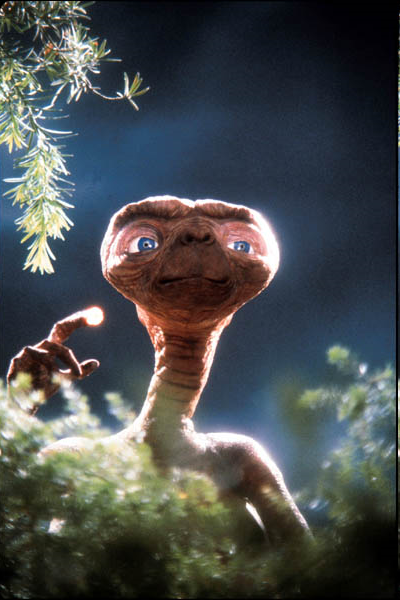 Finding water, carbon dioxide, and especially oxygen would be a very big clue,  but we really don’t know!


If life does exist, what would it look like?

How would this depend on the type of planet and star?...